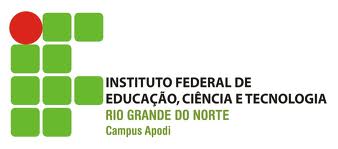 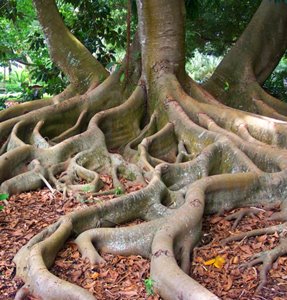 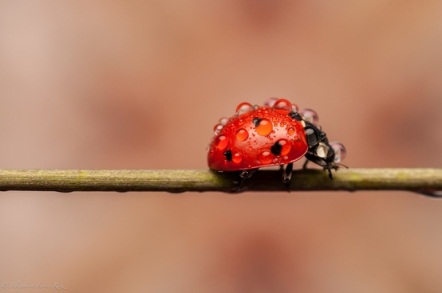 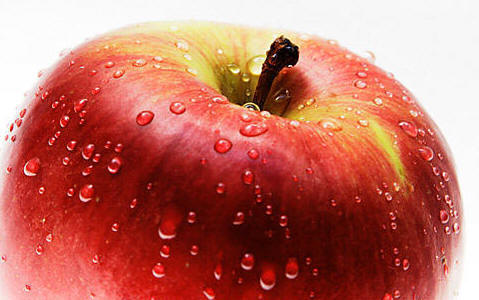 Órgãos vegetais
Prof.ª M.Sc. Hélida Campos de Mesquita
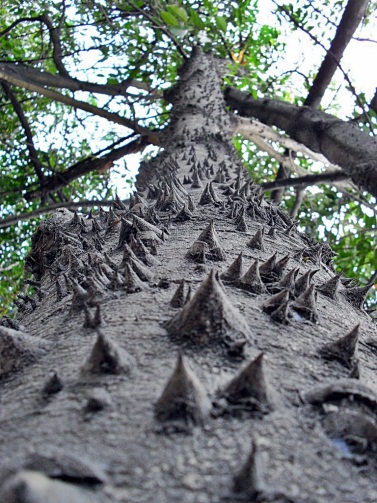 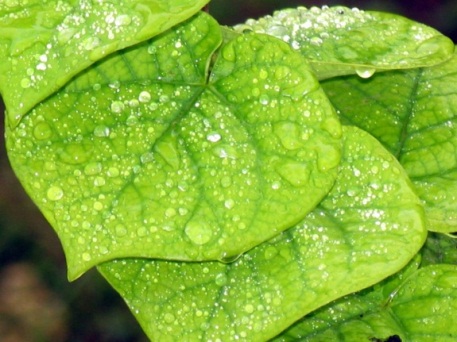 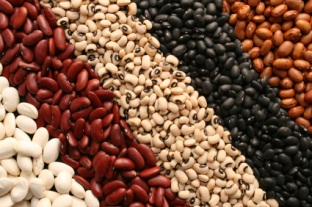 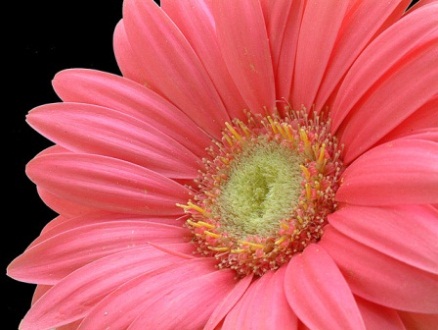 Apodi-RN 
2013
Órgãos vegetais
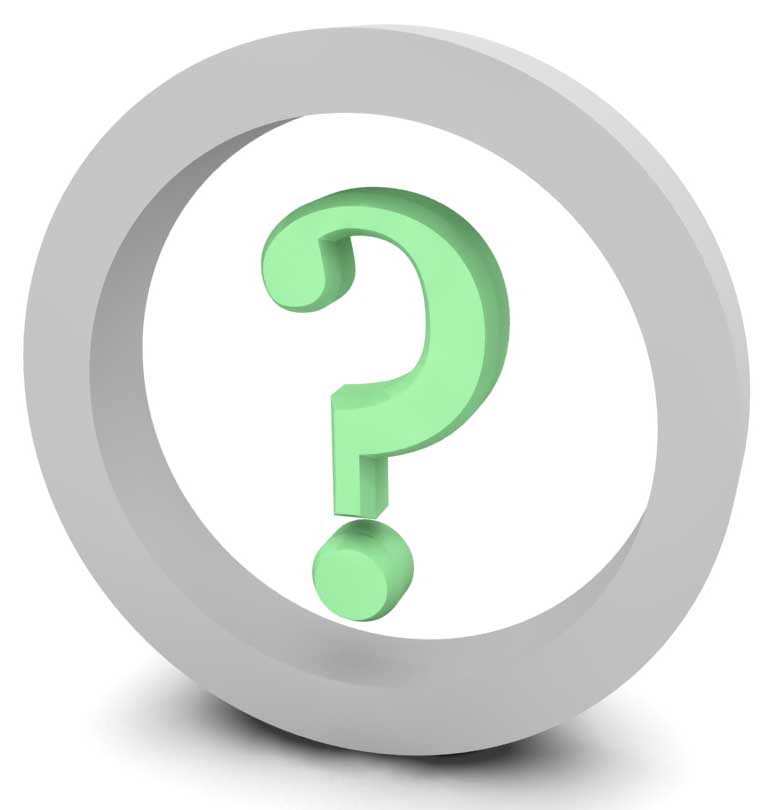 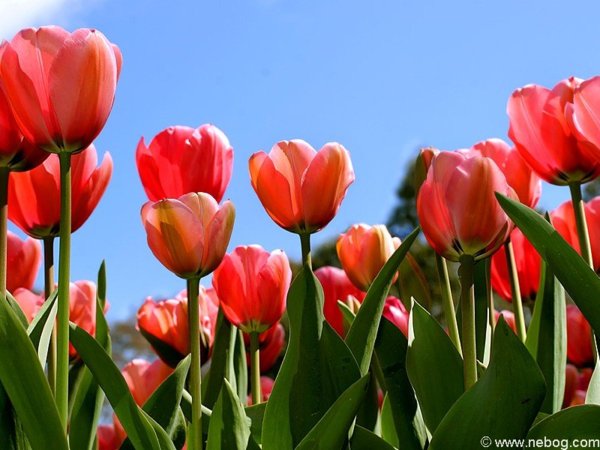 Órgãos vegetais
Nos vegetais pluricelulares, os tecidos formam órgãos especializados com funções específicas.
Raiz
Caule 
Folhas
Flores
Frutos
Sementes
Órgãos Vegetativos
Órgãos Reprodutivos
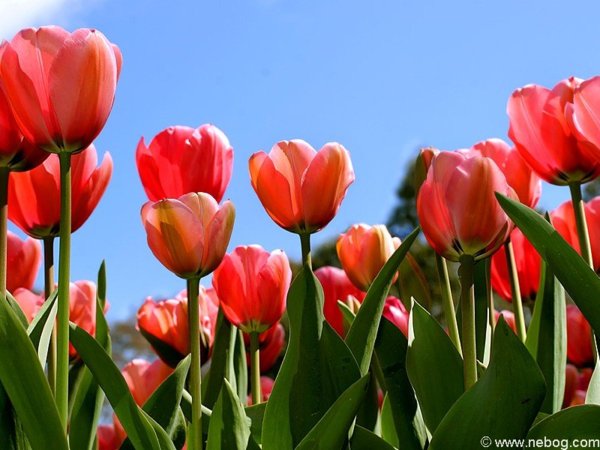 Órgãos vegetais
Germinação                           Frutificação
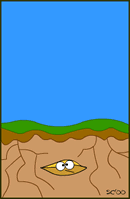 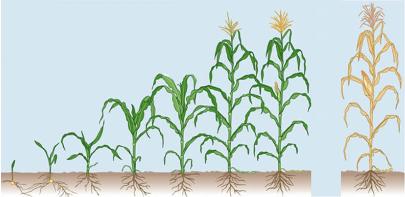 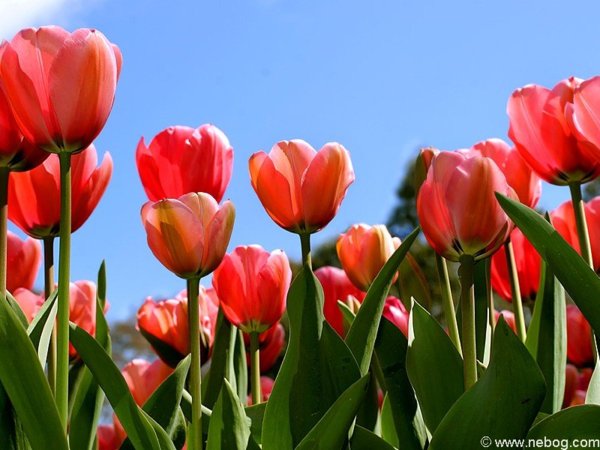 Órgãos vegetais
Sementes:
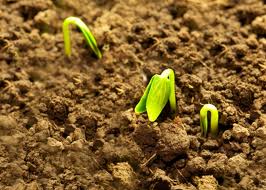 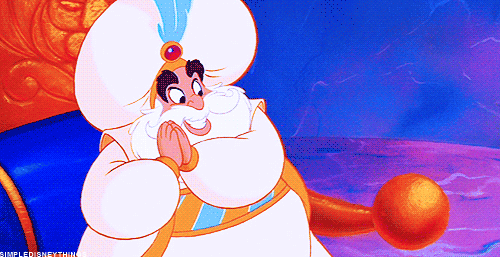 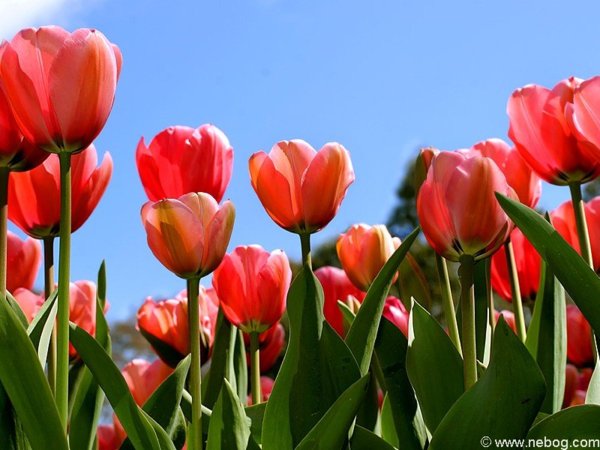 Órgãos vegetais
Sementes:  constituem a unidade reprodutiva das espermatófitas (gimnospermas e angiospermas), cuja função se relaciona com a dispersão e a sobrevivência das espécies.
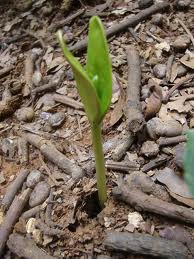 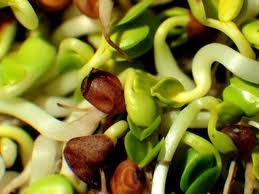 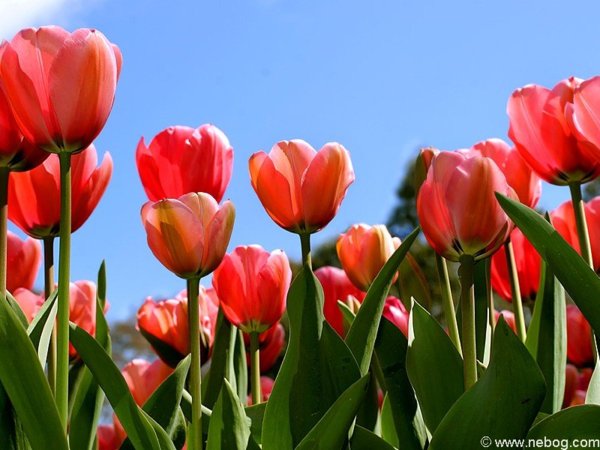 Órgãos vegetais
Sementes: Dispersão e a sobrevivência das espécies.
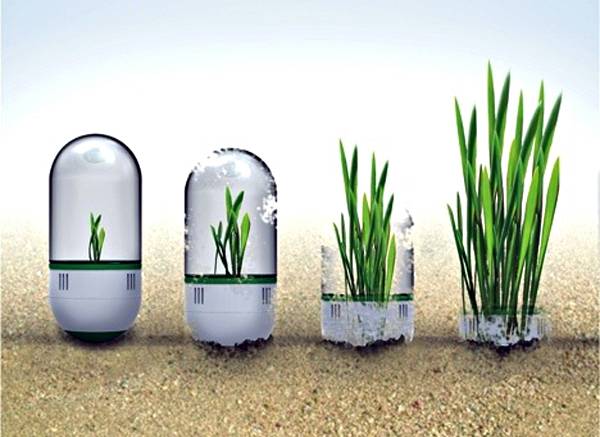 Bombas de sementes!
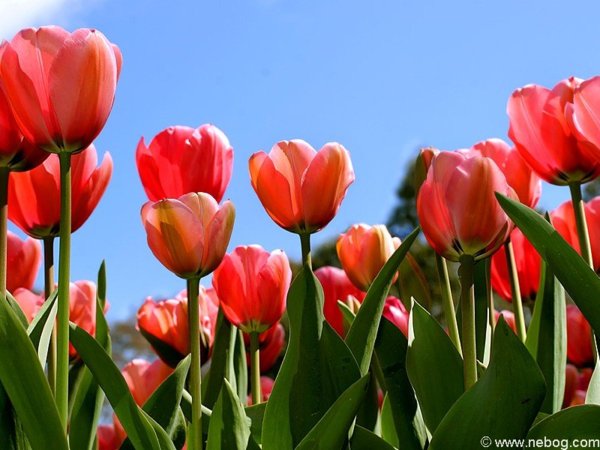 Órgãos vegetais
De onde se originam as sementes?
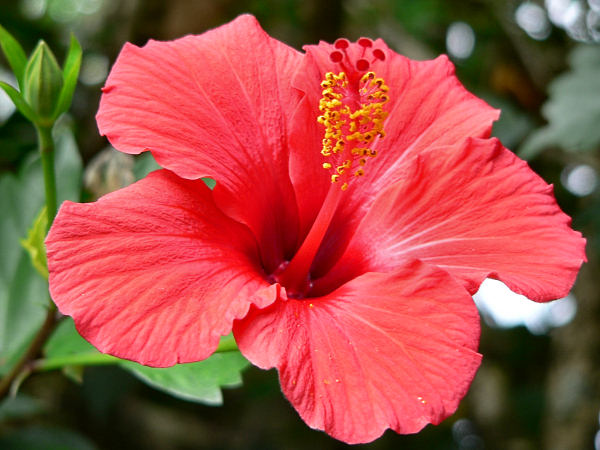 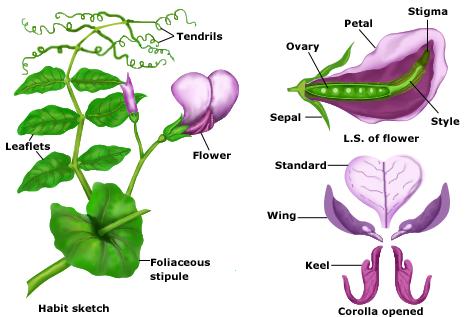 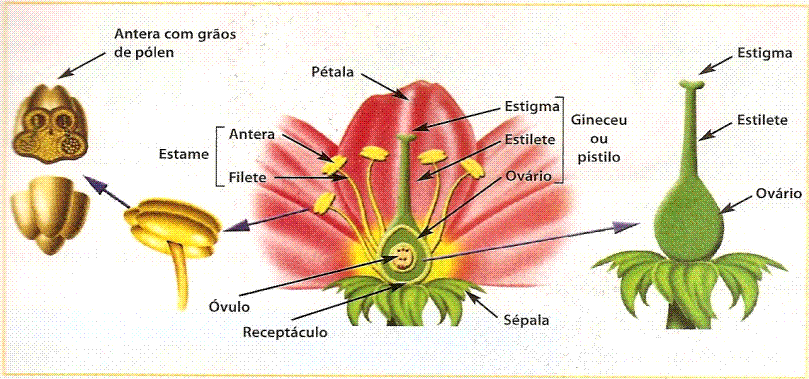 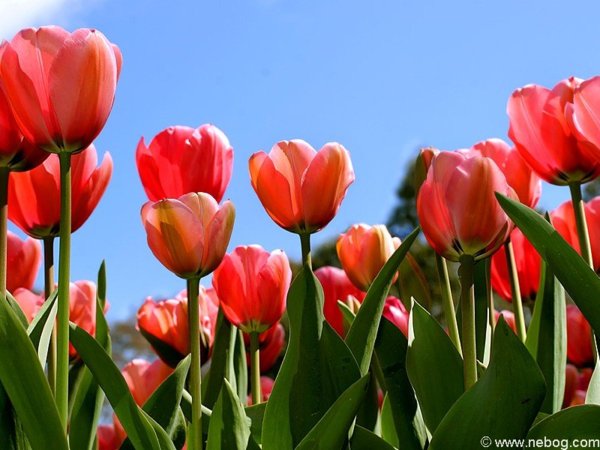 Órgãos vegetais
Sementes: O termo semente é usado, em geral, para designar o conjunto formado por um esporófito jovem – o embrião (em algum estádio de desenvolvimento), um tecido de reserva alimentar - o endosperma, e um envoltório protetor.
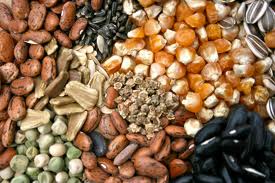 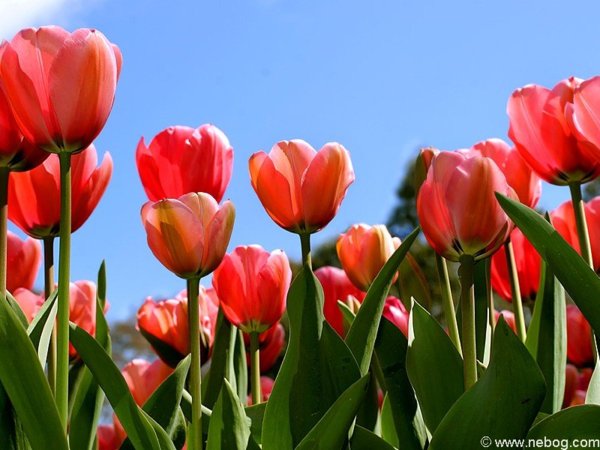 Órgãos vegetais
Sementes:
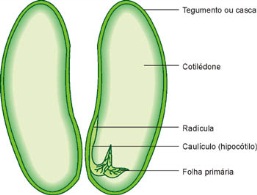 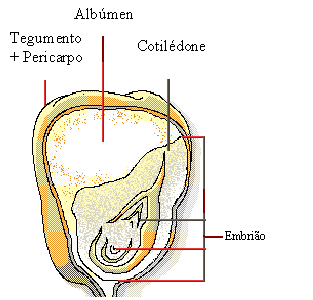 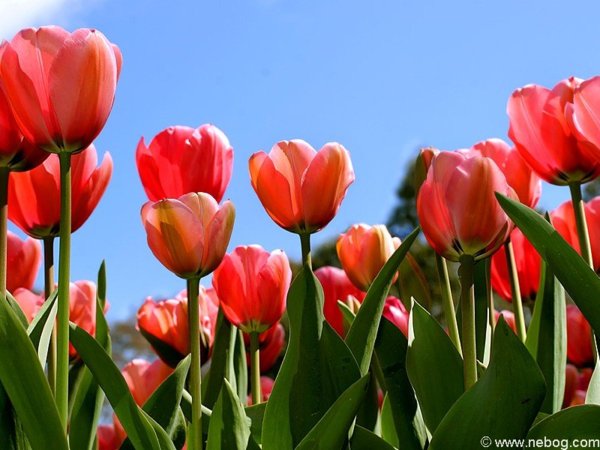 Órgãos vegetais
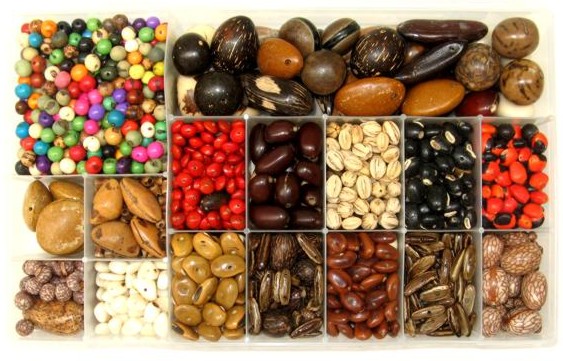 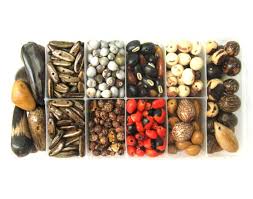 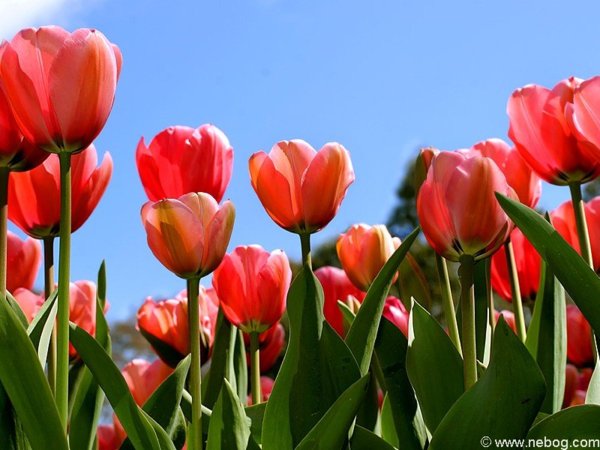 Órgãos vegetais
Componentes estruturais da semente:
Tegumento (casca);
Embrião;
Endosperma (reserva); 

Tegumentos rígidos;
Hilo;
Cotilédones.
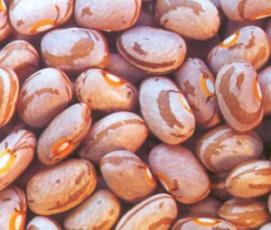 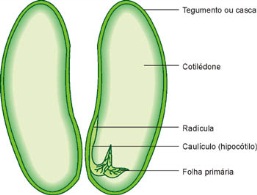 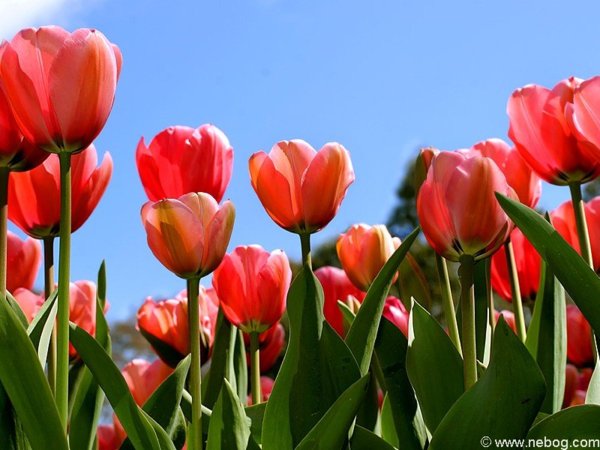 Órgãos vegetais
Componentes estruturais da semente:
Tegumento (casca):
Testa - originado do tegumento externo do óvulo;
Tégma - originado do tegumento interno do óvulo. No entanto, mesmo que o óvulo tenha dois tegumentos, a semente dele resultante pode, após o desenvolvimento, ficar, com apenas um tegumento, neste caso sempre chamado de testa.
Órgãos vegetais
Componentes estruturais da semente:
Endosperma: é o tecido nutritivo da semente. 
Tem função de prover materiais nutritivos essenciais para o embrião em desenvolvimento e, em muitos casos, também para a plântula logo após a germinação da semente.
Órgãos vegetais
Componentes estruturais da semente:
Endosperma: é o tecido nutritivo da semente. 
Em algumas angiospermas, especialmente entre as dicotiledôneas, o embrião em desenvolvimento digere todo o endosperma. 
O embrião dessas sementes normalmente forma cotilédones carnosos que armazenam substâncias nutritivas e acabam por ocupar a maior parte do volume da semente. No entanto, existem dicotiledôneas que apresentam grandes quantidades de endosperma, e os cotilédones apresentam-se delgados e membranosos e servem para absorver as substâncias de reserva do endosperma e transporta-las até o embrião.
Órgãos vegetais
Componentes estruturais da semente:
Endosperma: é o tecido nutritivo da semente. 
As sementes que não apresentam endosperma, no final de sua maturação, pois este foi utilizado pelo embrião durante o seu desenvolvimento, são denominadas exalbuminosas ou exospermadas (Fabaceae, Orchidaceae e Asteraceae), enquanto aquelas que apresentam este tecido de reserva são chamadas albuminosas ou communis - Euphorbiaceae).
Órgãos vegetais
Componentes estruturais da semente:
Cotilédones: o cotilédone tem a função de transferir esses nutrientes para a plântula em desenvolvimento, já que inicialmente ela não é capaz de produzir integralmente seu próprio alimento (através da fotossíntese). No caso das dicotiledôneas é um pouco diferente, já que na maioria das vezes elas não apresentam o endosperma. Neste caso então são os próprios cotilédones que armazenam os nutrientes de reserva.
Monocotiledôneas 
Dicotiledôneas
Multicotiledôneas
Órgãos vegetais
Componentes do embrião:
Radícula  Raiz 
Hipocótilo  Caulículo  Caule
Plúmula  Gemas
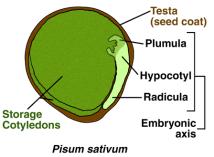 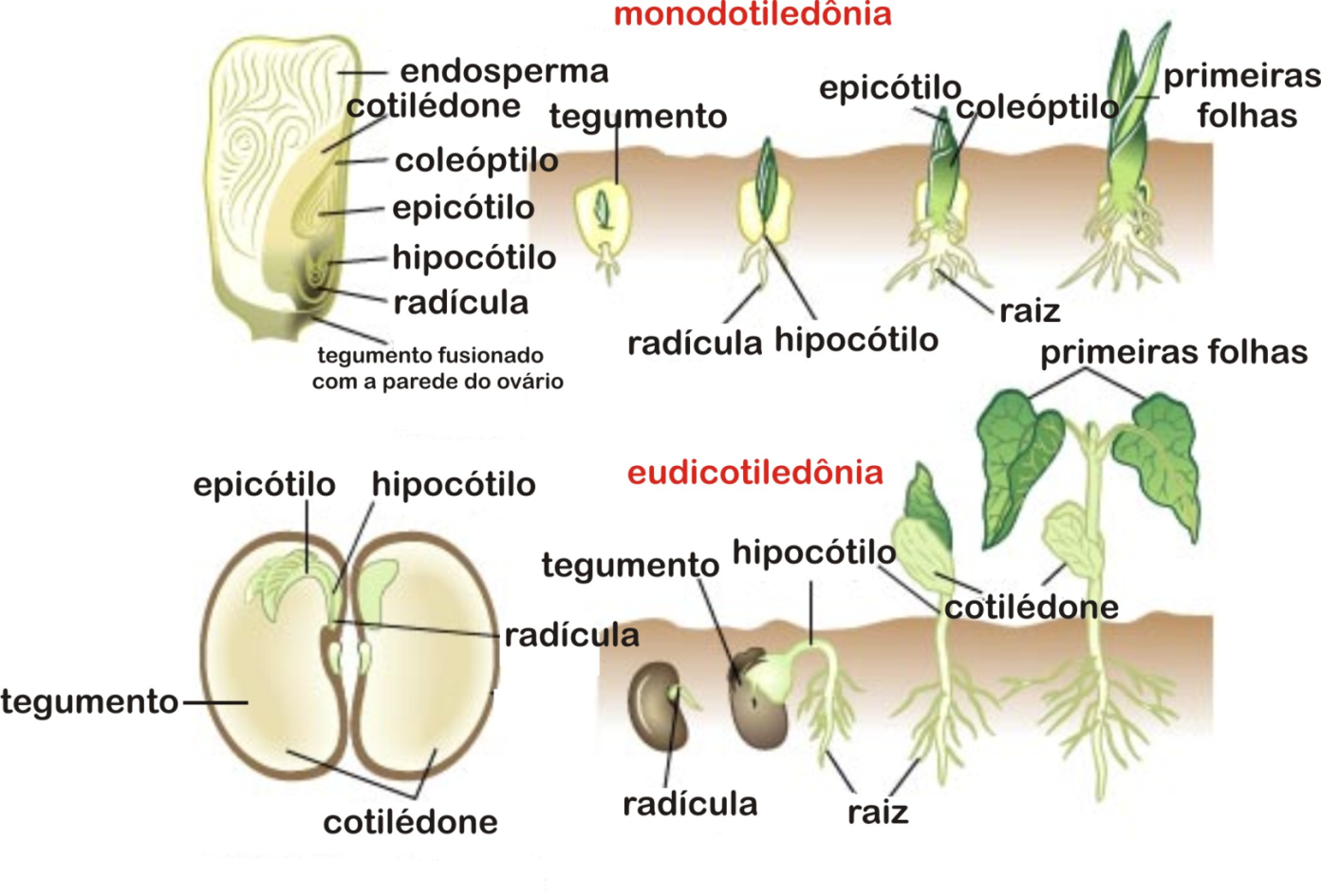 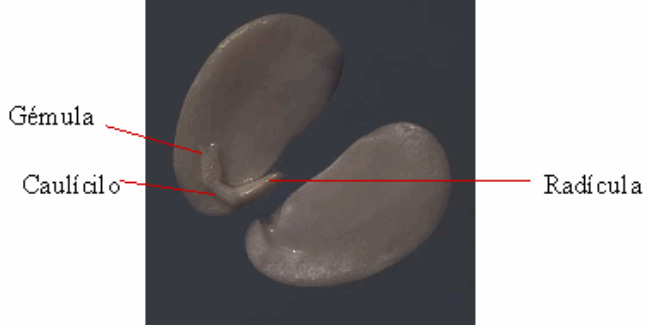 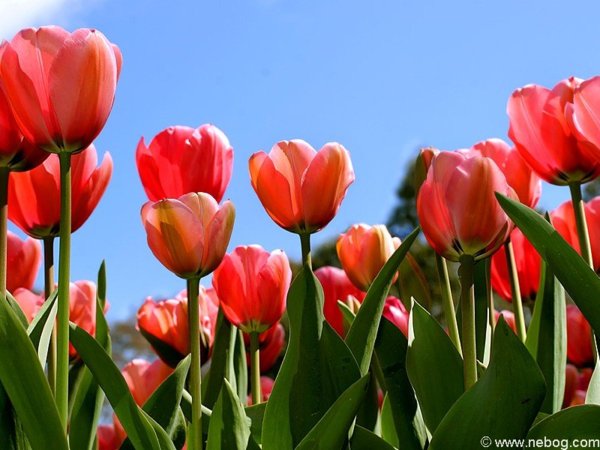 Órgãos vegetais
Fisiologia da germinação:
O que é germinação?
Como acontece?
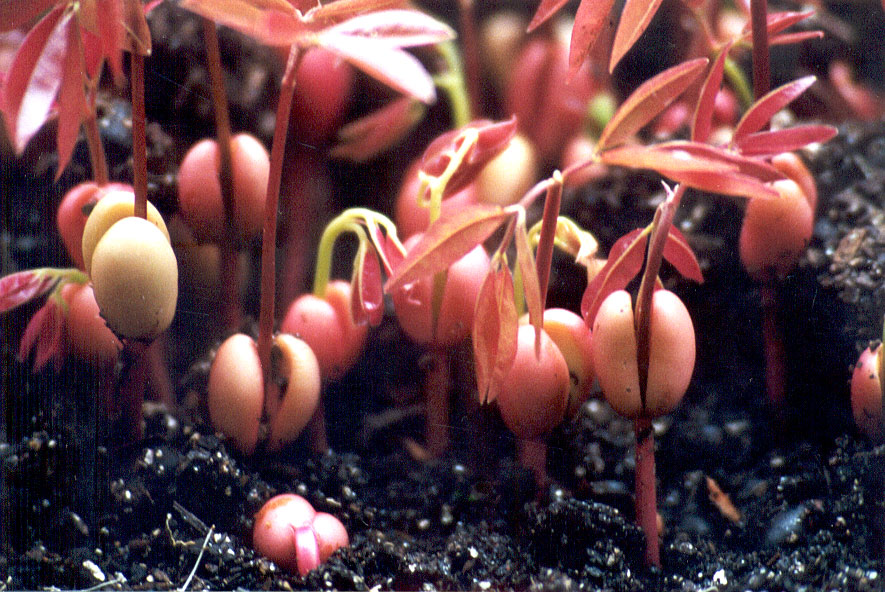 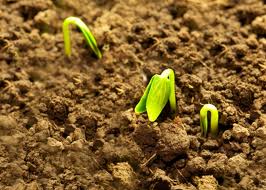 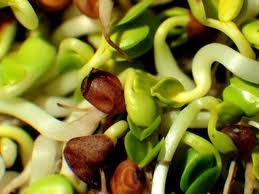 Órgãos vegetais
Fisiologia da germinação:
Sequência de eventos fisiológicos, influenciados por fatores externos e internos.

“Germinar é simplesmente sair do repouso e entrar em atividade metabólica.”
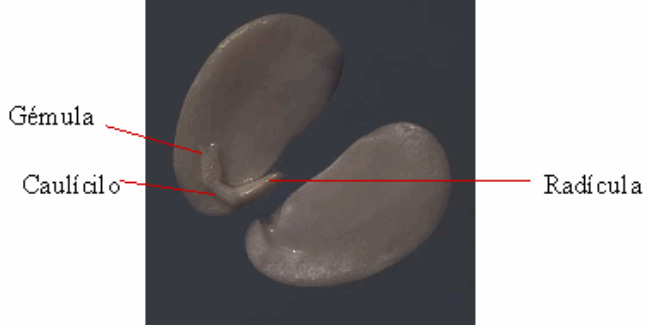 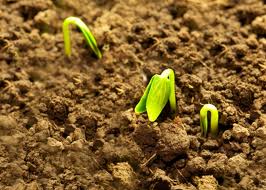 Órgãos vegetais
Fisiologia da germinação:
CRITÉRIO FISIOLÓGICO: radícula atravessa os tecidos.
 CRITÉRIO AGRONÔMICO: emergência da plântula
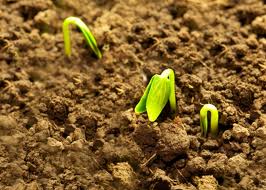 Órgãos vegetais
Fisiologia da germinação
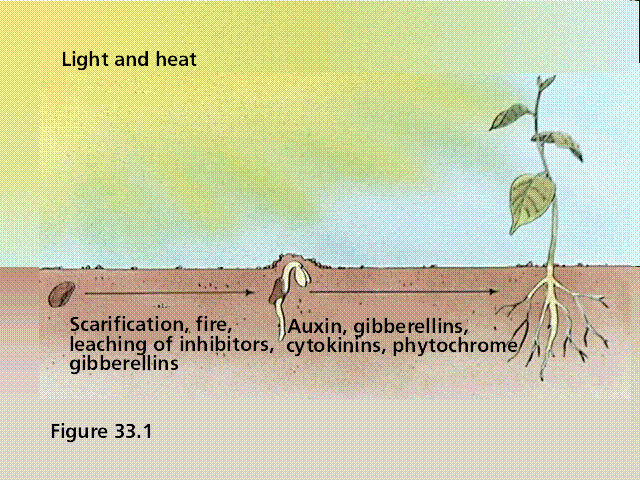 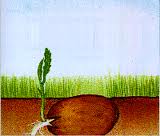 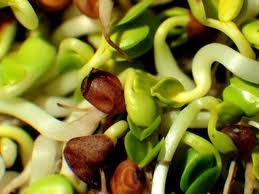 Órgãos vegetais
Fisiologia da germinação:
Tipos de sementes:
Quiescentes – em condições ambientais favoráveis germinam.
Dormentes – precisam estímulo específico p/ germinar.
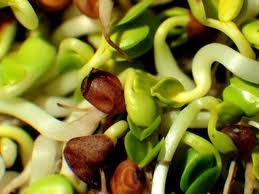 Órgãos vegetais
Fisiologia da germinação:
Embebição:
Água  reidratação  Inchamento   Pressão de embebição   Emergência  Metabolismo.
 Reativação do Metabolismo:
Síntese de GA   enzimas hidrolíticas   quebra  aumento da respiração.
Reativação de organelas e macromoléculas (÷ e alongamento)
 Utilização das reservas.
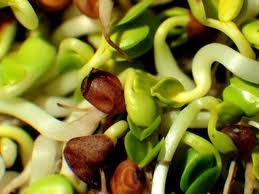 Órgãos vegetais
Tipos de germinação: 
-Epígia:  quando os cotilédones saem da semente e se elevam acima do solo. 
-Hipógea: quando os cotilédones permanecem sob a terra.
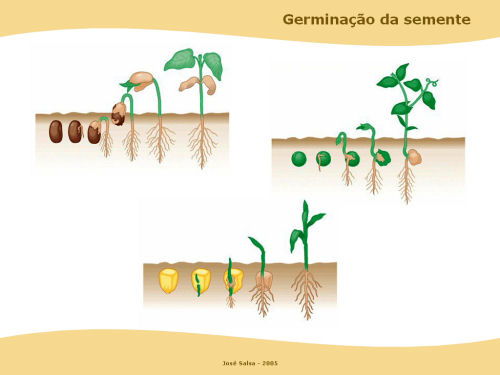 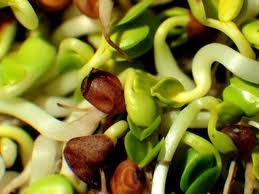 Órgãos vegetais
Fisiologia da germinação
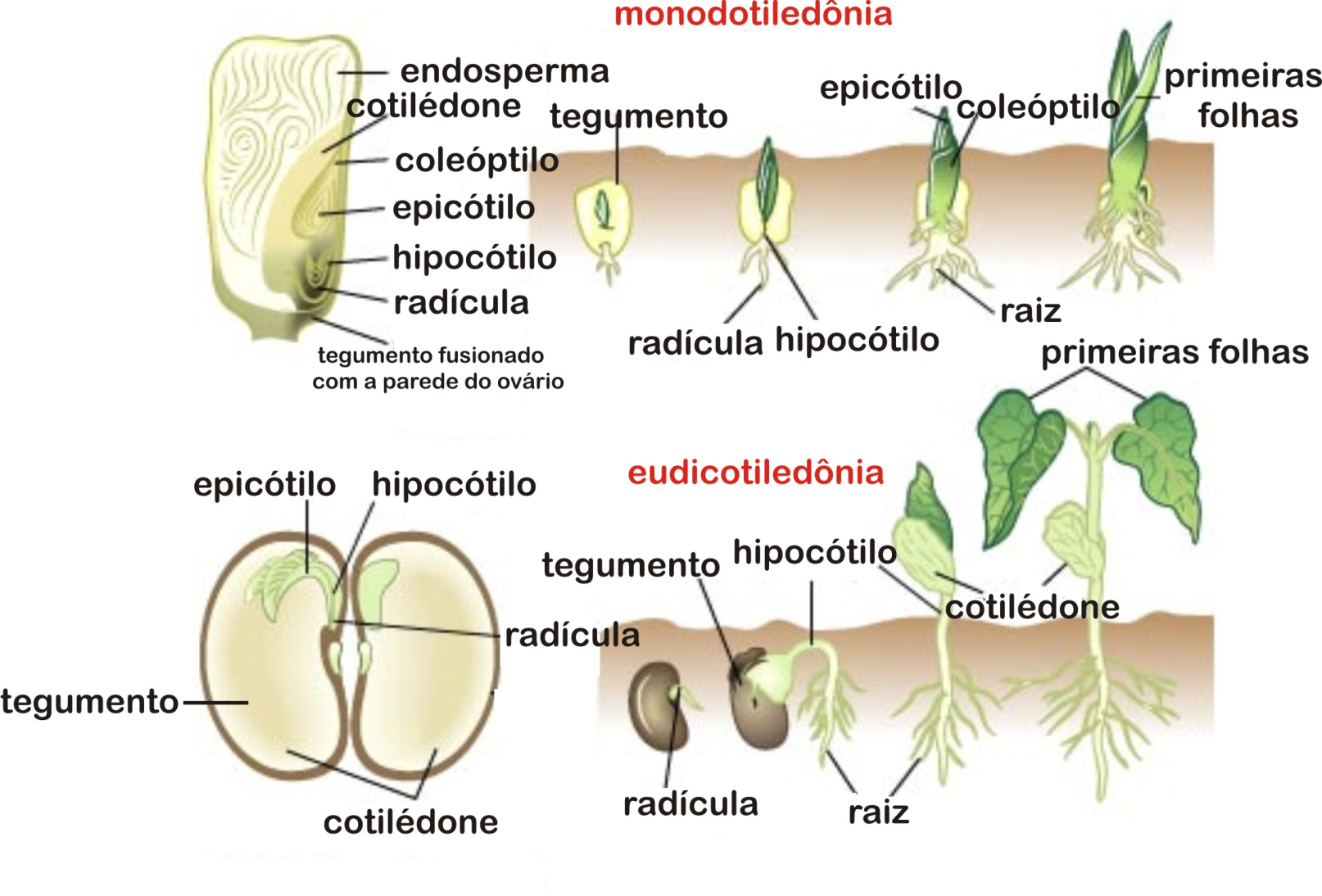 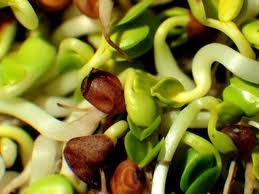 Órgãos vegetais
Qual a função das sementes??????
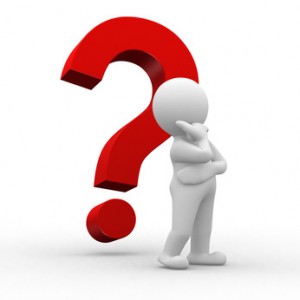 Dispersão!!!
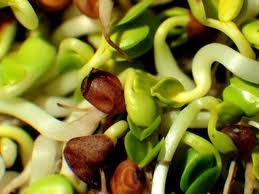 Órgãos vegetais
Tipos de dispersão:
Dispersão: Processo pelo qual os diásporos são dispersados, isto é, são transportados ou lançados a maior ou menor distância da planta que os originou. Os diásporos são as unidades orgânica (sementes, frutos ou propágulos) destinadas à propagação das plantas.
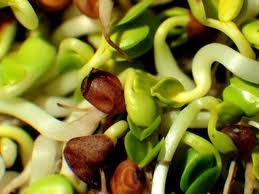 Órgãos vegetais
Tipos de dispersão:
Antropocoria: Quando é feita pelo homem, acidental ou espontaneamente.
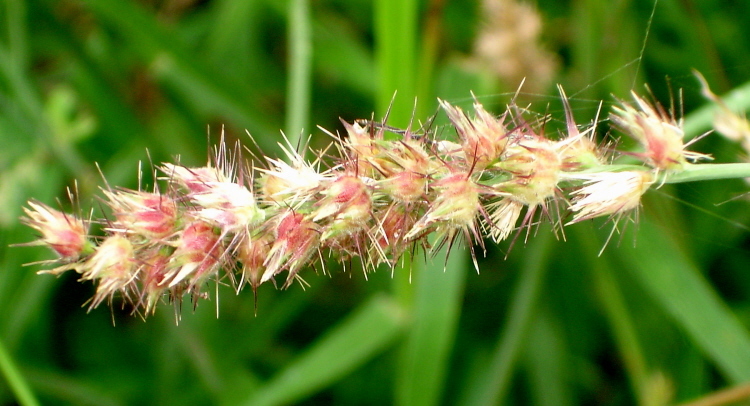 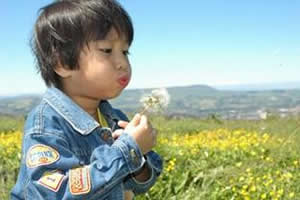 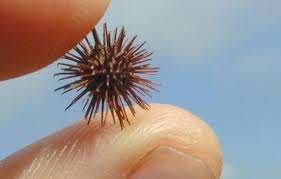 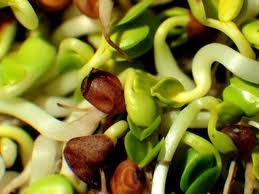 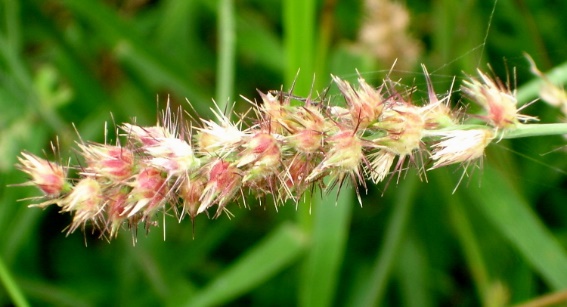 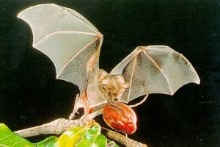 Órgãos vegetais
Tipos de dispersão:
Zoocoria: Quando é feita com o auxilio de animais. Frutos e sementes com pelos e espinhos que aderem ao corpo dos animais. Outras vezes, são ingeridas por aves, macacos e outros animais, sendo as sementes disseminadas junto com as fezes.
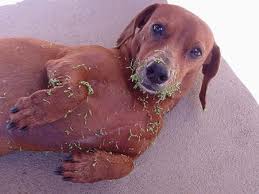 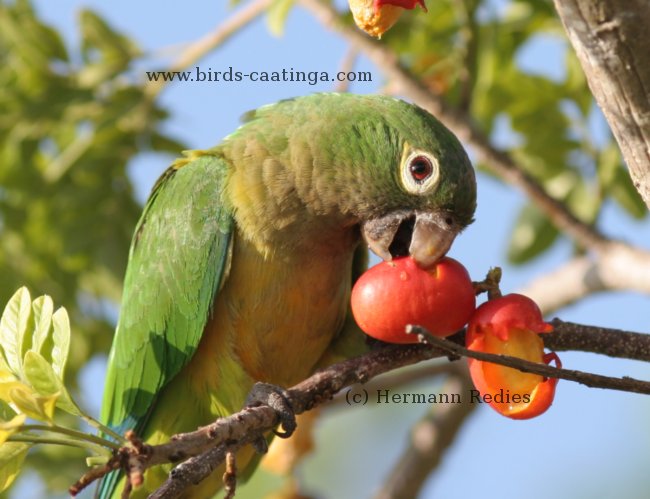 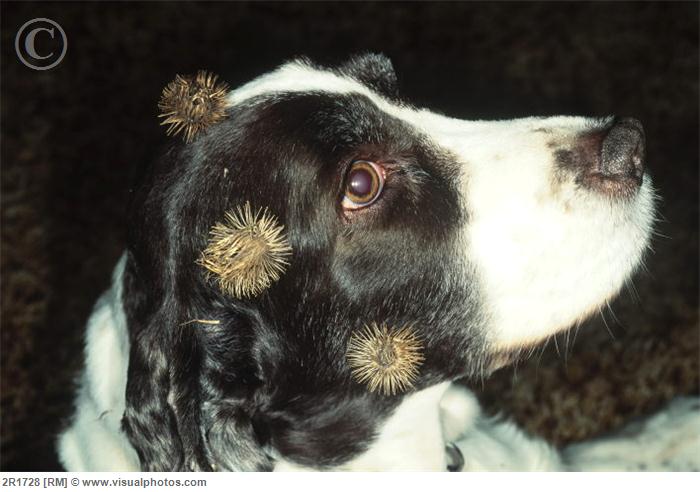 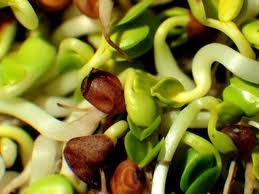 Órgãos vegetais
Tipos de dispersão:
Anemocoria: Quando é feita com o auxílio do vento. Sementes e frutos leves ou minúsculos. Podem ter expansões aliformes (sementes aladas), ou pelo com aspecto de para-quedas.
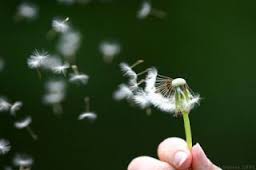 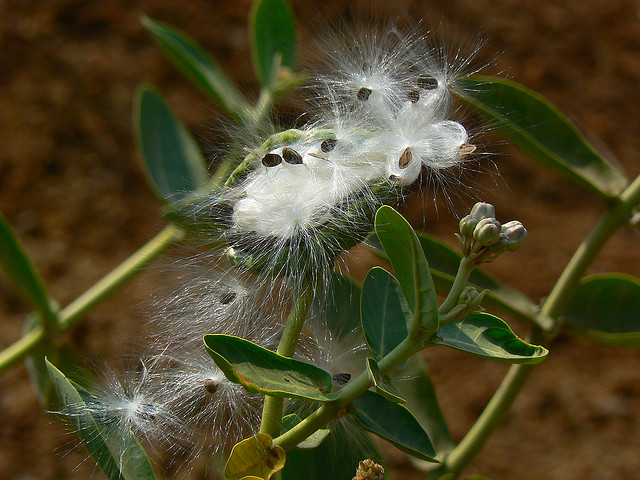 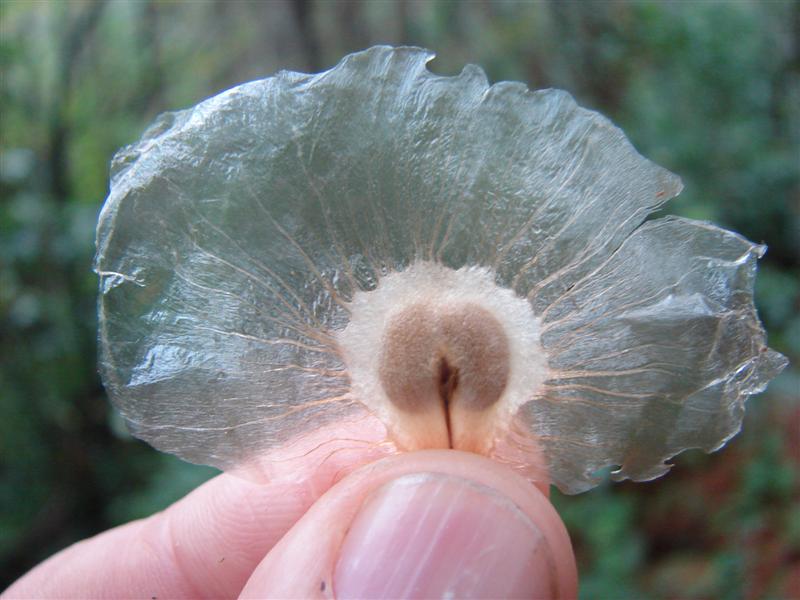 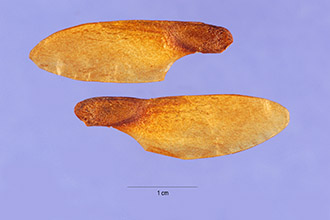 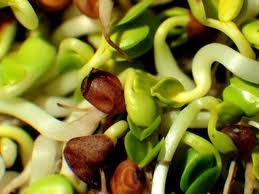 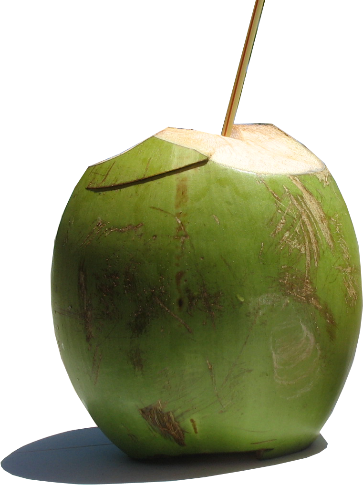 Órgãos vegetais
Tipos de dispersão:
Hidrocoria: Quando é feito com o auxilio da água. Sementes e frutos com cutícula impermeável. É comum apresentarem flutuadores especiais, como tecido esponjoso ou sacos aeríferos.
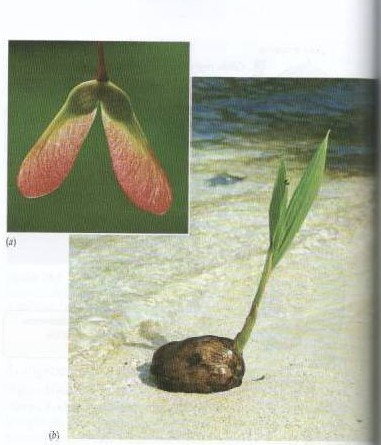 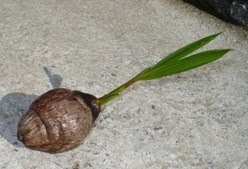 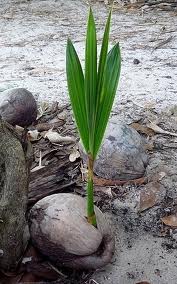 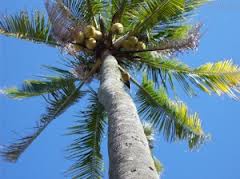 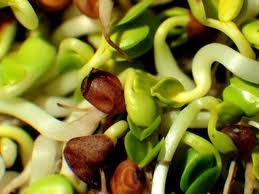 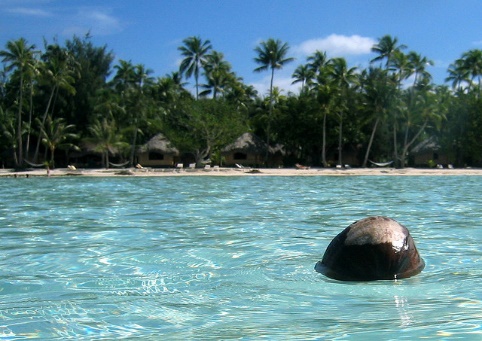 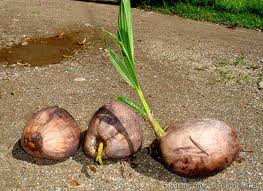 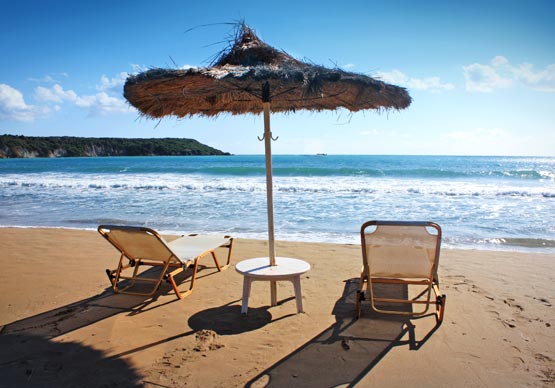 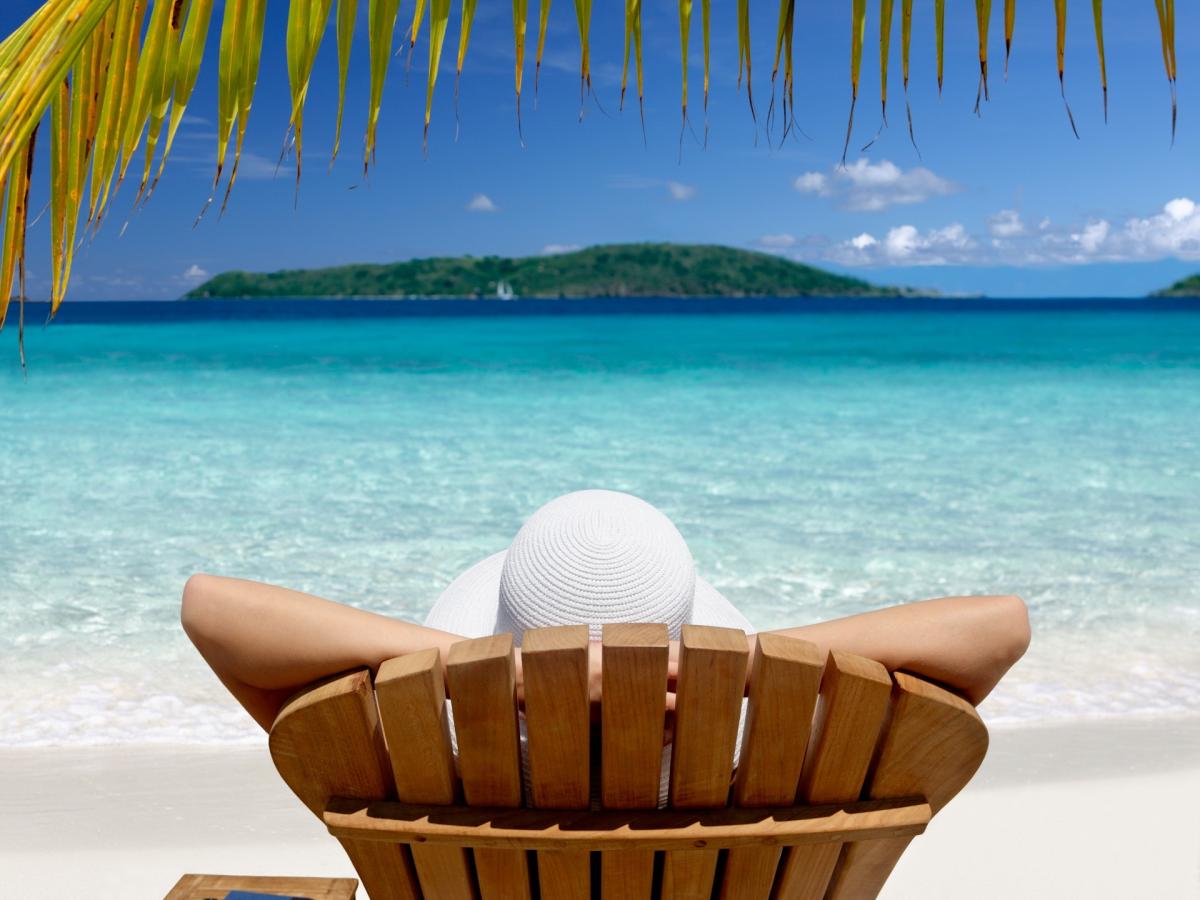 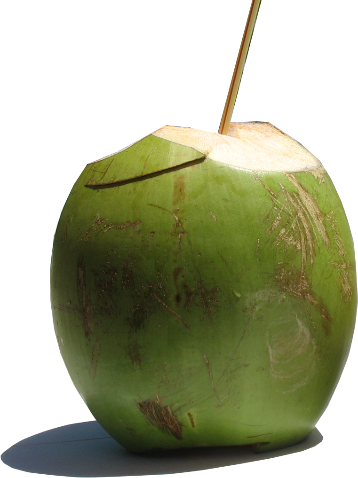 E essas férias que não  chegam??!!
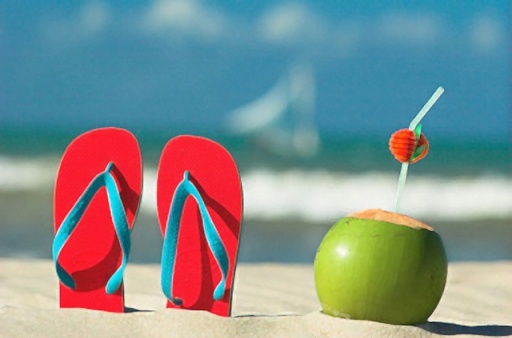 Órgãos vegetais
Tipos de dispersão:
Autocoria: Quando feita pelo próprio vegetal. Os frutos se abrem com grande pressão, lançando as sementes a distância.
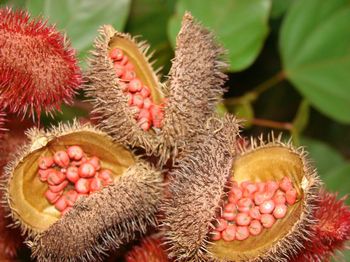 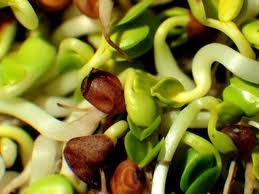 Órgãos vegetais
Tipos de dispersão:
Barocoria: quando é feito pela ação da gravidade. Frutos pesados.
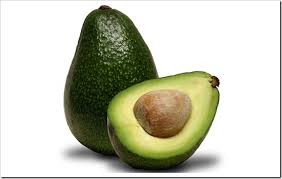 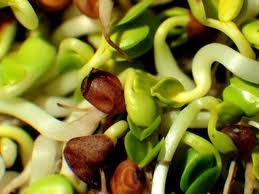 Órgãos vegetais
Tipos de dispersão:
Geocarpia: Quando os pedúnculos, após a fecundação, enterram no solo os próprios frutos, onde amadurecem. Ex. amendoim.
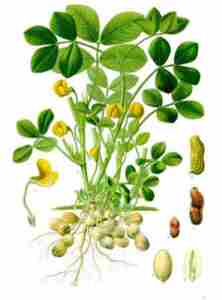 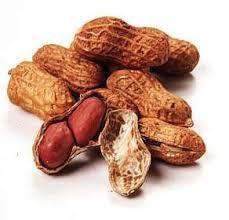 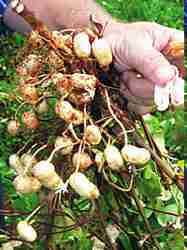 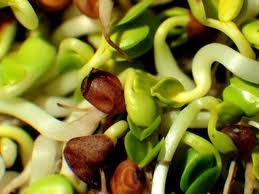 Órgãos vegetais
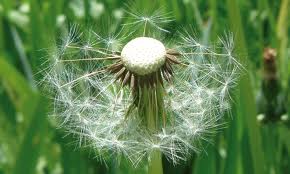 Tipos de dispersão:
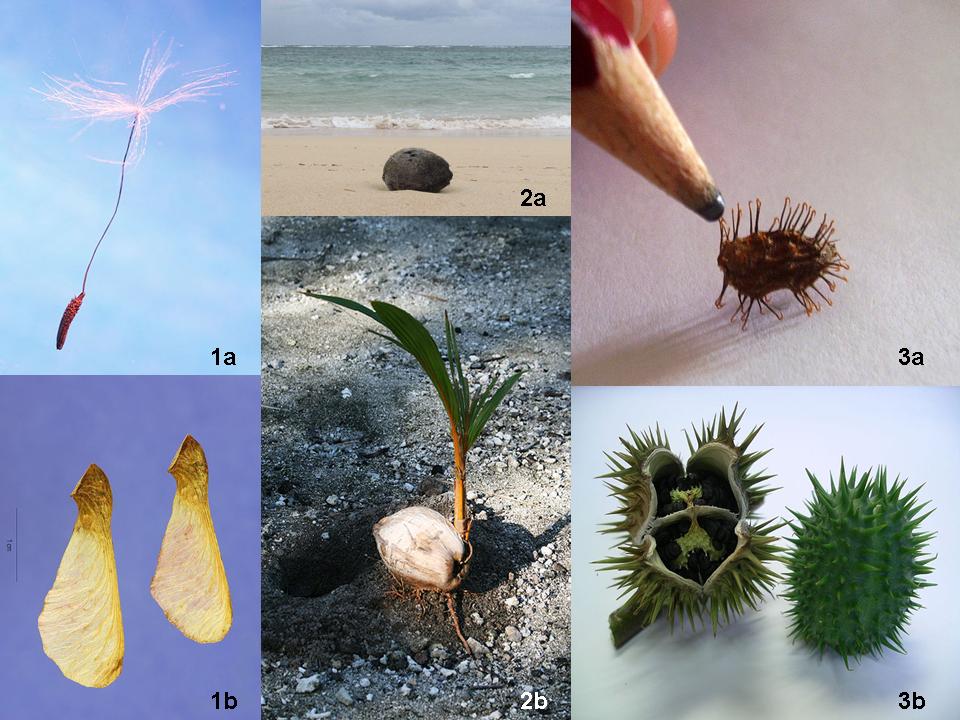 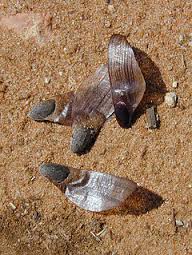 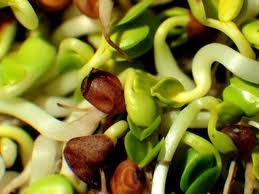 Órgãos vegetais
Raiz: 
Órgão geralmente subterrâneo que fixa a planta ao solo, retira e distribui alimentos e funciona como órgão de reserva.
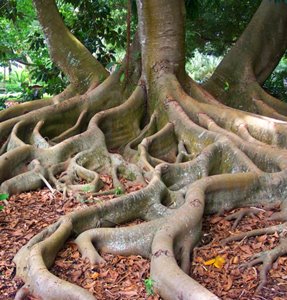 Órgãos vegetais
Raiz
Fixação da planta ao solo;
Absorção  das substâncias orgânicas e principais minerais;
Condução de substâncias alimentares;
Reservas de alimentos (Ex.: Batata-doce, cenoura, etc.)
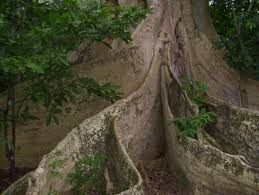 Órgãos vegetais
Características das raízes: 
Corpos não é segmentados (nós e entrenós);
Ausência de folhas e gemas; 
Geralmente subterrâneas, exceto raízes aéreas;
Apresenta coifa e com pelos radiculares;
Geralmente com geotropismo positivo.
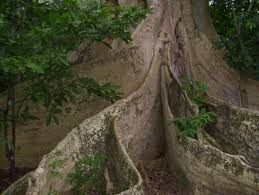 Reunião do colegiado
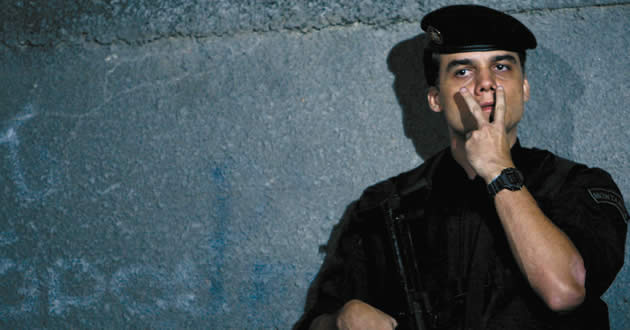 Pede pra sair ZERO UM (01)
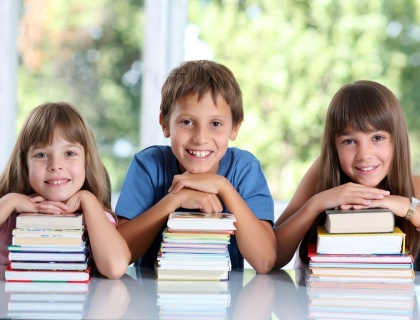 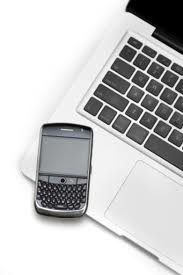 Órgãos vegetais
Morfologia externa da raiz:
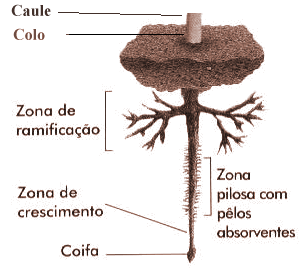 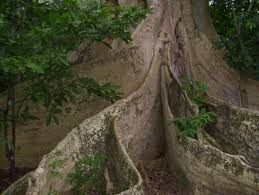 Órgãos vegetais
Morfologia externa da raiz:
Coifa: Região que reveste o e protege o cone vegetativo da raiz. Protege o tecido meristemático contra o atrito e a transpiração excessiva.
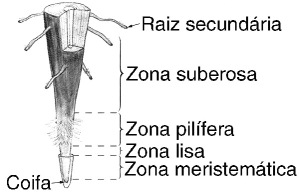 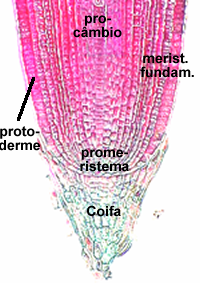 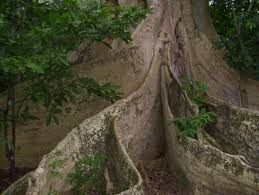 Órgãos vegetais
Morfologia externa da raiz:
Zona lisa de crescimento: Promove o crescimento da raiz, que é subterminal. Região de multiplicação e alongamento celular.
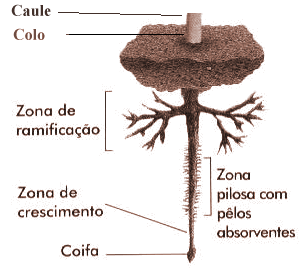 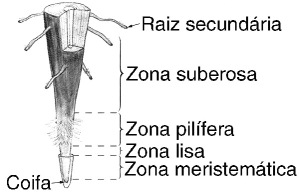 Órgãos vegetais
Morfologia externa da raiz:
Zona pilífera ou de pelos absorventes: Tem função de absorção. Verifica-se a presença de pelos que são prolongamentos das células epidérmicas. Região com tecidos diferenciados.
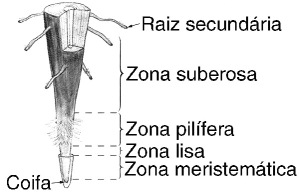 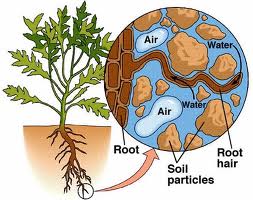 Órgãos vegetais
Morfologia externa da raiz:
Zona ramificada ou suberosa: Forma as radicelas ou raízes secundárias. Região geralmente suberificada. Com a queda do pelos, esta região fica protegida pela exoderme.
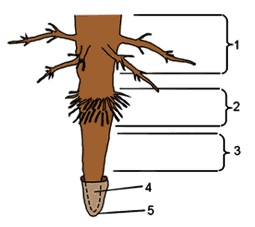 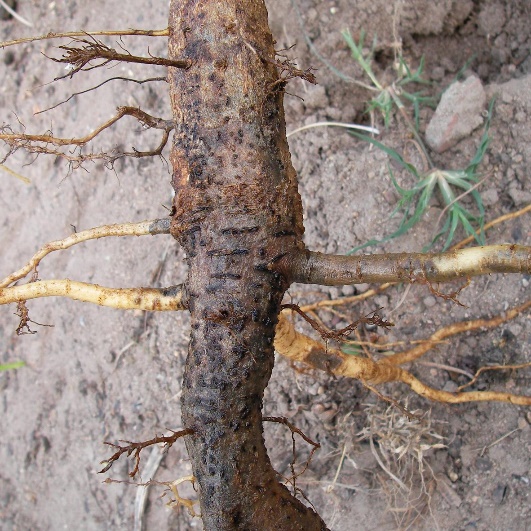 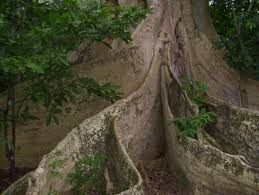 Órgãos vegetais
Morfologia externa da raiz:
Colo: Região de transição entre raiz e caule.
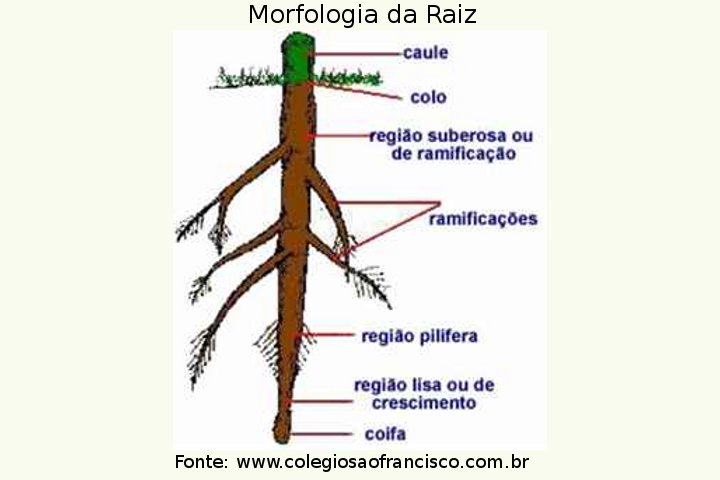 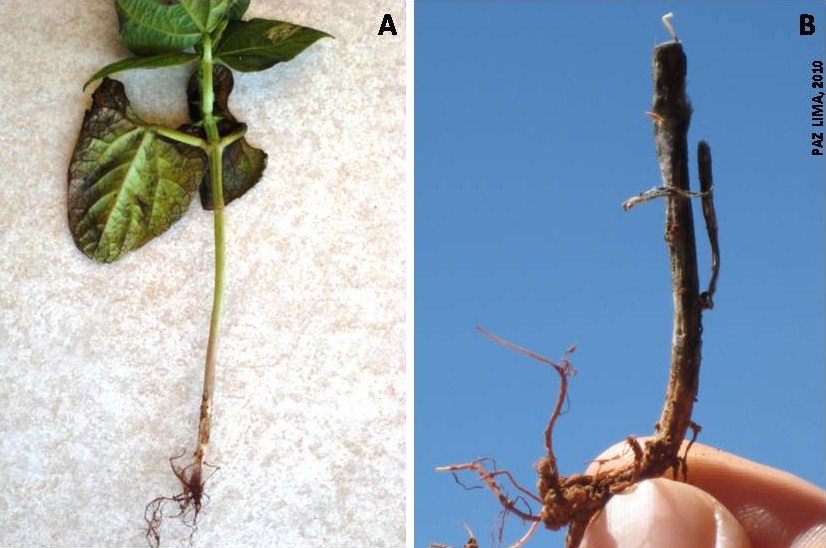 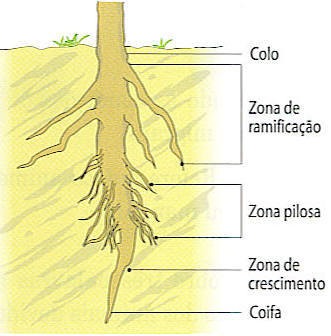 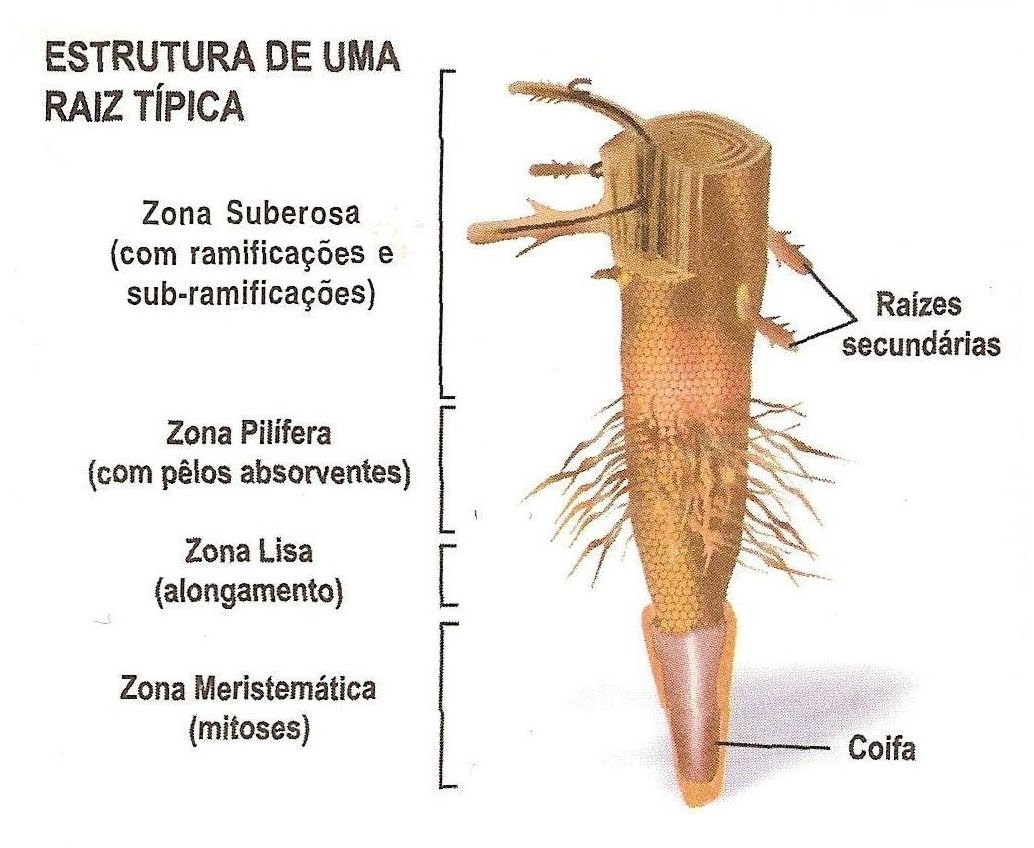 Órgãos vegetais
?
Raíz
?
?
?
Órgãos vegetais
Classificação das raízes 
Quanto a origem:
Normais: Se desenvolvem a partir da radícula. Compostas pela raiz principal e suas ramificações. 
Adventícias: Não se originam da radícula do embrião ou da raiz principal. Podem formar-se nas partes áreas da planta em caules subterrâneos.
Órgãos vegetais
Adventícias:
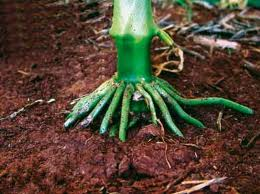 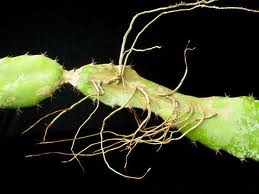 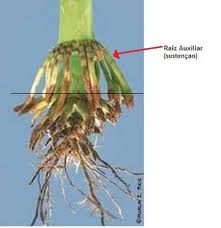 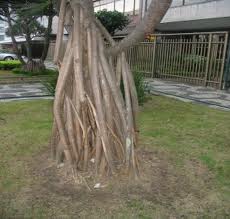 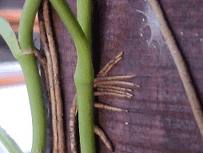 Órgãos vegetais
Classificação das raízes
Quanto ao habitat:
Aéreas
Aquáticas
Subterrâneas
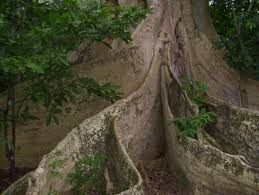 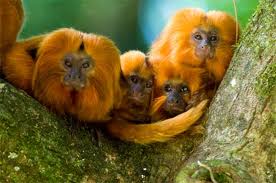 Órgãos vegetais
Classificação das raízes
Aéreas:
Cinturas ou estranguladoras: São adventícias que abraçam outro vegetal, e, muitas vezes, o hospedeiro morre. Ex. Cipós, mata pau.
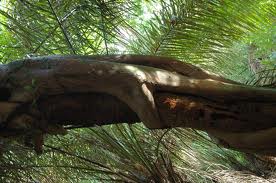 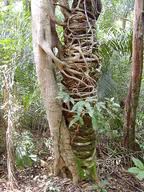 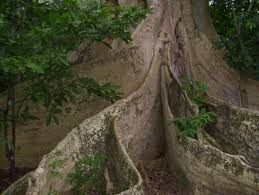 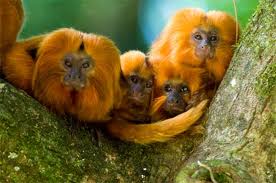 Órgãos vegetais
Classificação das raízes
Aéreas:
Grampiformes ou aderentes: São adventícias com forma de grampos, que fixam a planta trepadora a um suporte (seja planta ou não). Ex.: hera.
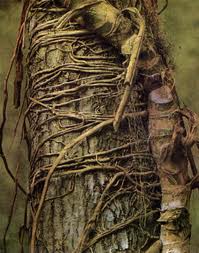 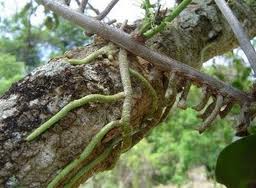 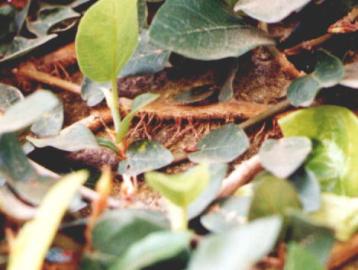 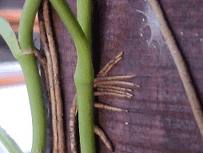 Órgãos vegetais
Classificação das raízes
Aéreas:
Respiratórias ou pneumatóforas: Raízes com geotropismo negativo, que funcionam como órgãos de respiração, fornecendo oxigênio às partes submersas. Apresenta orifícios (lenticelas) chamados pneumatódios em toda a sua extensão e internamente, um aerênquima muito desenvolvido. As raízes atingem os níveis das mares altas. 
Ex.: plantas de mangues.
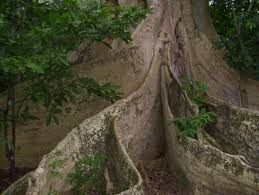 Órgãos vegetais
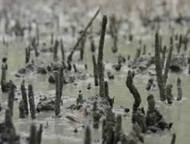 Classificação das raízes
Aéreas:
Respiratórias ou pneumatóforas:
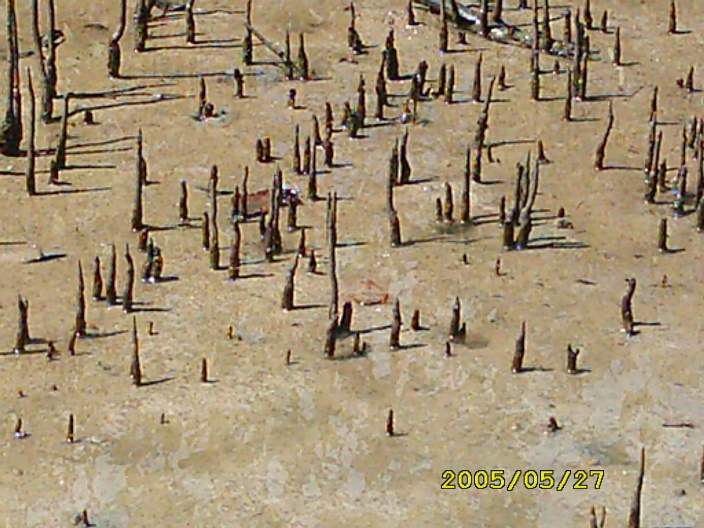 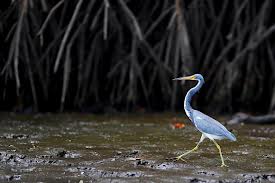 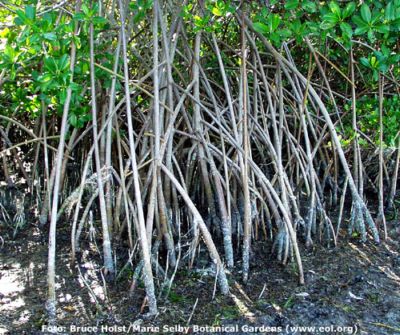 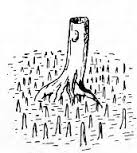 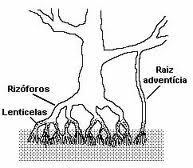 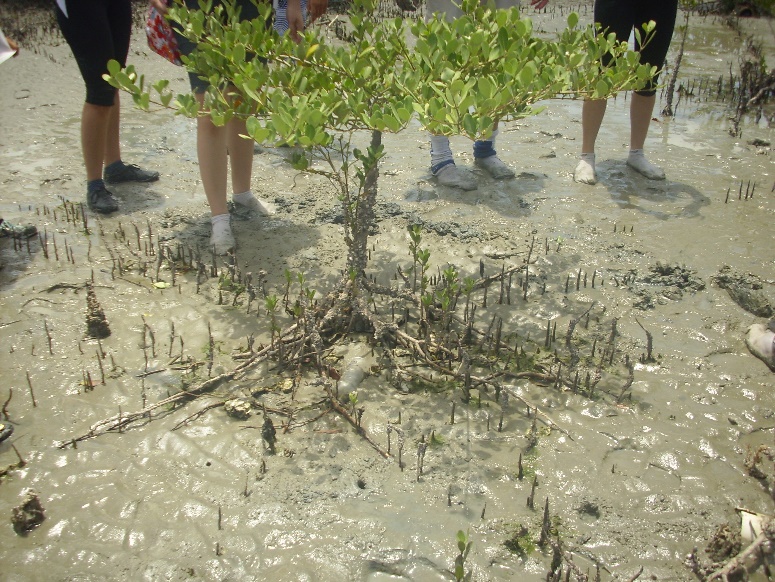 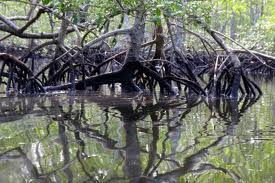 Grossos /RN. Por Carla Ticiane.
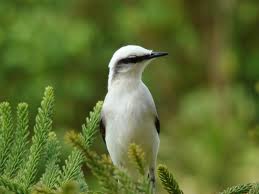 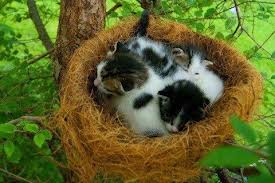 Órgãos vegetais
Classificação das raízes
Aéreas:
Sugadoras ou haustórios: São adventícias, com órgão de contato, em cujo interior surgem raízes finas, órgãos sugadores que penetram no corpo da hospedeira, absorvendo os alimentos, isto é, parasitando-a. Ex.: Erva de passarinho.
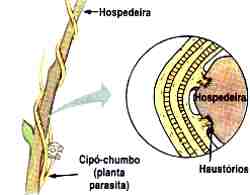 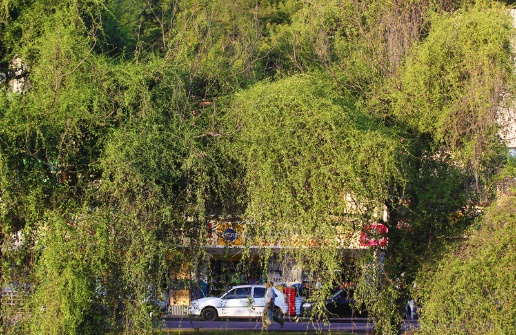 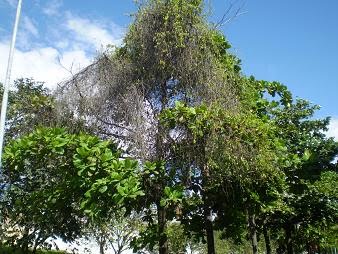 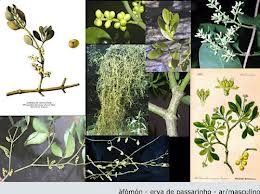 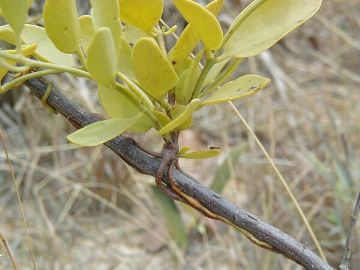 Órgãos vegetais
Classificação das raízes
Aéreas:
Suporte ou fúlceras: São adventícias que, brotando em direção ao solo, nele se fixam e se aprofundam, podendo atingir grandes dimensões. Elas auxiliam na sustentação do vegetal. Ex.: Milho.
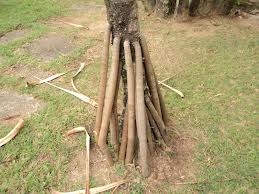 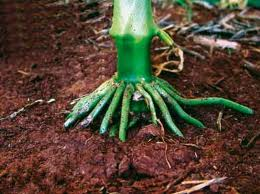 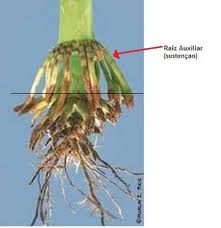 Órgãos vegetais
Classificação das raízes
Aéreas:
Tabulares ou sapopemas: São as que atingem grande desenvolvimento e tomam o aspecto de tábuas perpendiculares ao solo, ampliando a base da planta, dando-lhe maior estabilidade. São em parte aéreas e, em parte, subterrâneas. Ex.: Ficus.
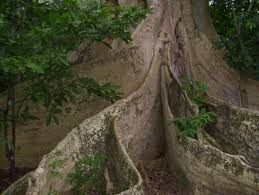 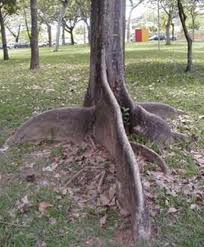 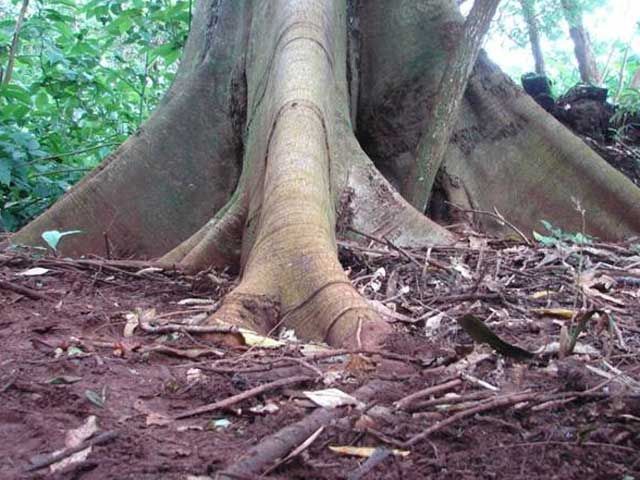 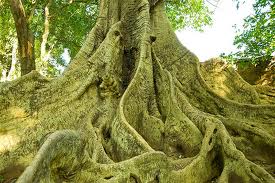 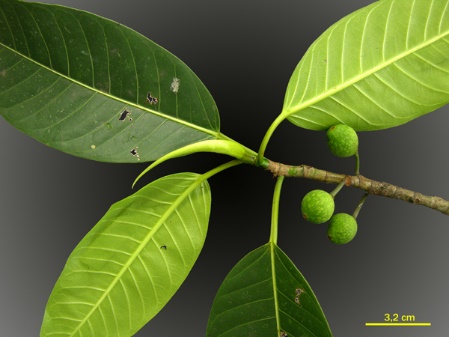 Órgãos vegetais
Classificação das raízes
Aquáticas: 
Quando se desenvolvem na água. Ex.: Aguapé.
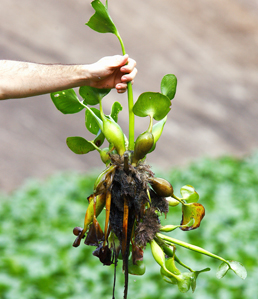 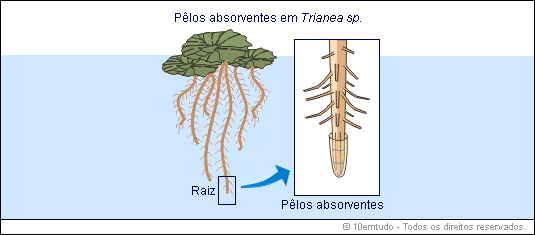 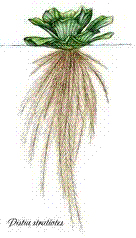 Órgãos vegetais
Classificação das raízes
Subterrâneas: 
Axial ou pivotante: Raiz principal muito desenvolvida e com ramificações ou raízes secundárias pouco desenvolvidas, em relação à raiz principal. Típica de Gymnospermae e Dicotyledoneae.
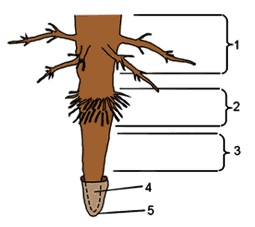 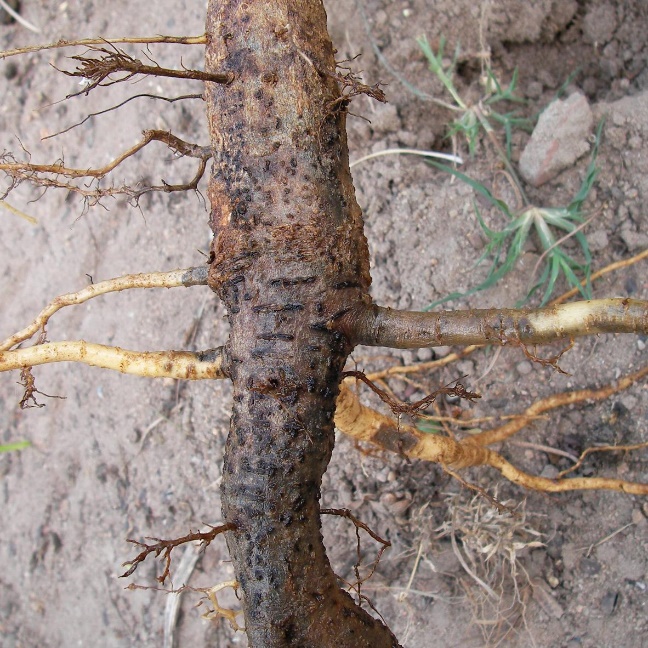 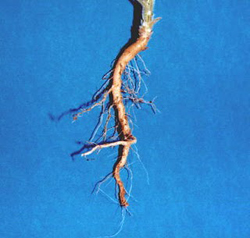 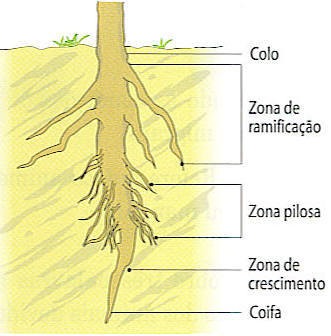 Órgãos vegetais
Classificação das raízes
Subterrâneas: 
Ramificada: A raiz principal logo se ramifica em secundárias e estas em terciárias, e assim sucessivamente. Frequentemente em Dicotyledoneae.
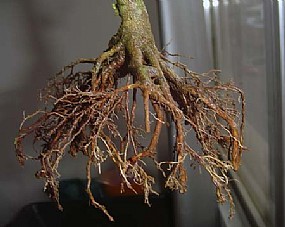 Órgãos vegetais
Classificação das raízes
Subterrâneas: 
Fasciculada: Aquela que, por atrofia precoce de raiz principal, é constituída por um feixe de raízes, onde não se distingue, nem pela forma nem pela posição, uma raiz principal, pois todas têm espessura semelhante. Típica de Monocotyledoneae.
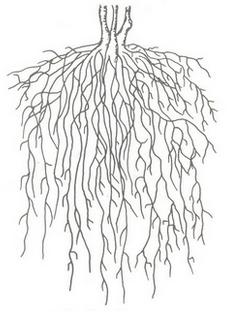 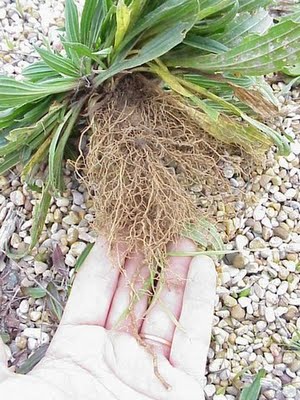 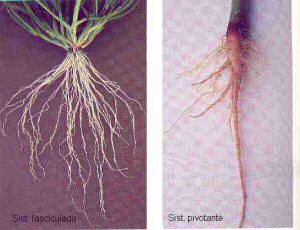 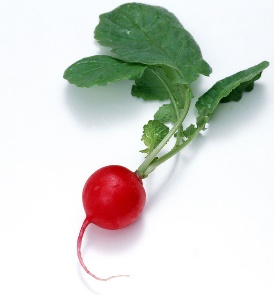 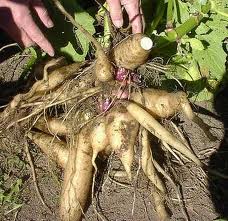 Órgãos vegetais
Classificação das raízes
Subterrâneas: 
Tuberosa: Raiz dilatada pelo acúmulo de reservas nutritivas. Pode ser axial tuberosa, como cenoura, beterraba, nabo e rabanete; ou adventícia como dália; ou secundária tuberosa, como a batata-doce.
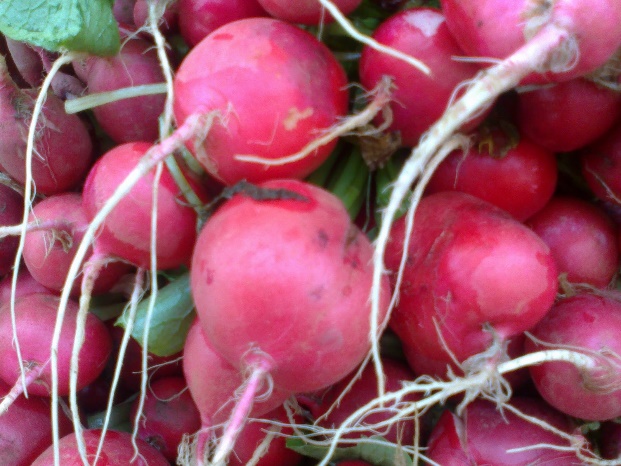 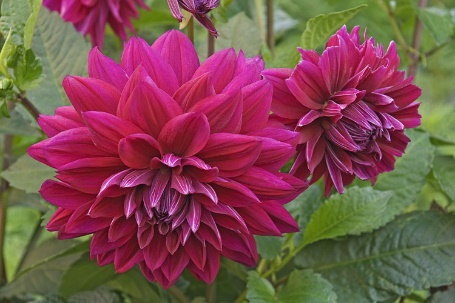 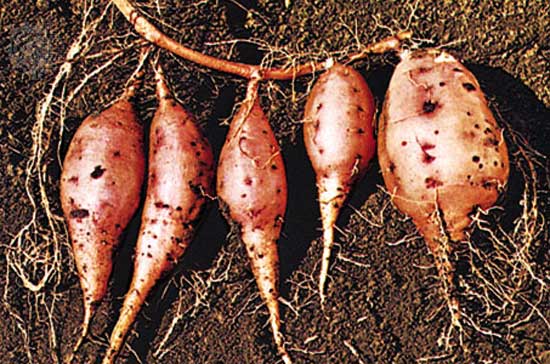 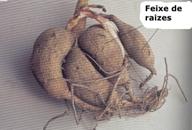 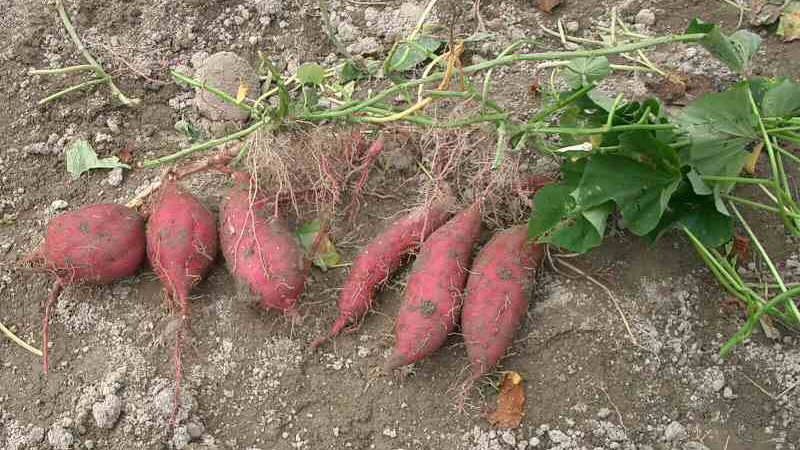 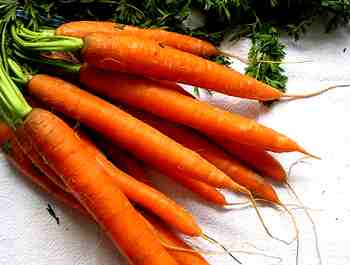 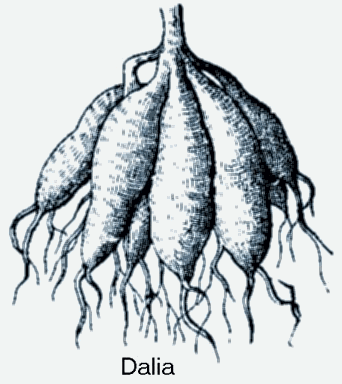 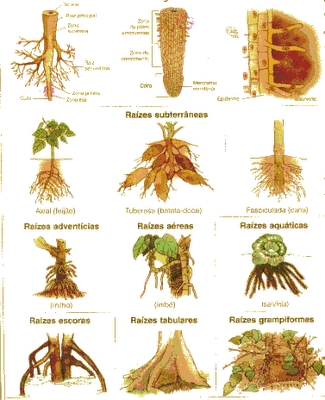 Órgãos vegetais
Raiz
?
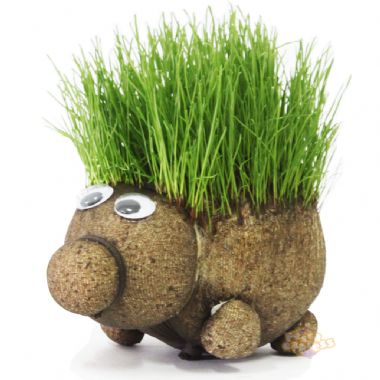 Órgãos vegetais
Cultura de tecidos:
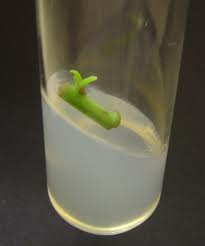 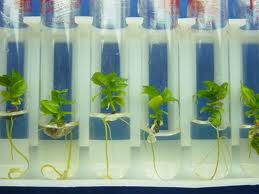 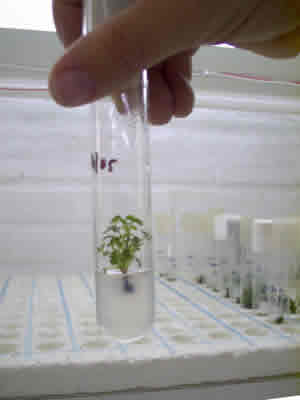 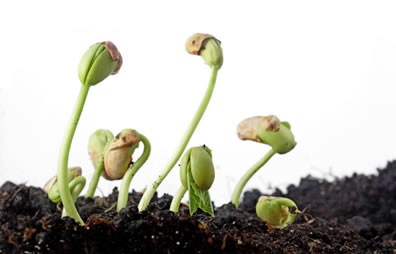 Órgãos vegetais
Cultura de tecidos;
Enraizamento;
Hormônios vegetais.
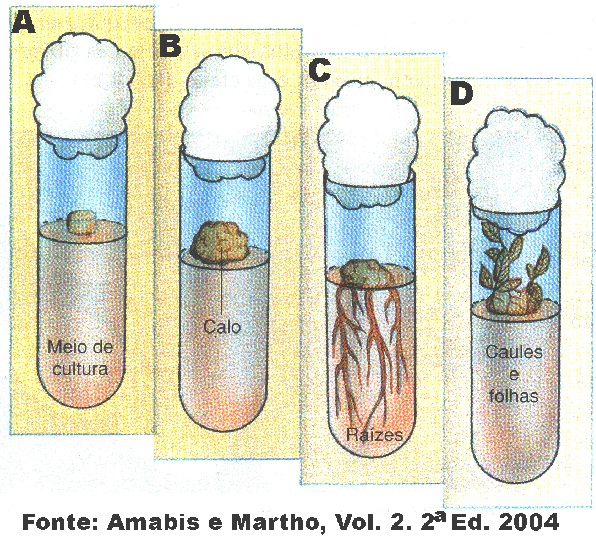 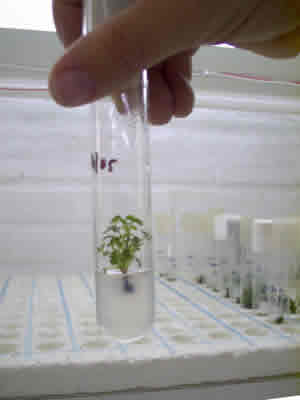 Cultura de tecidos
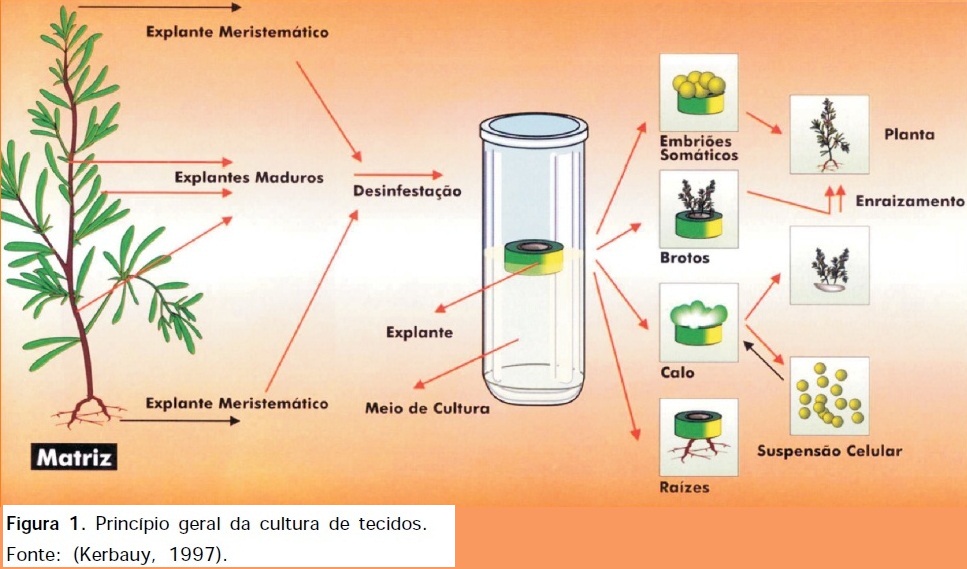 Caule
Órgãos vegetais
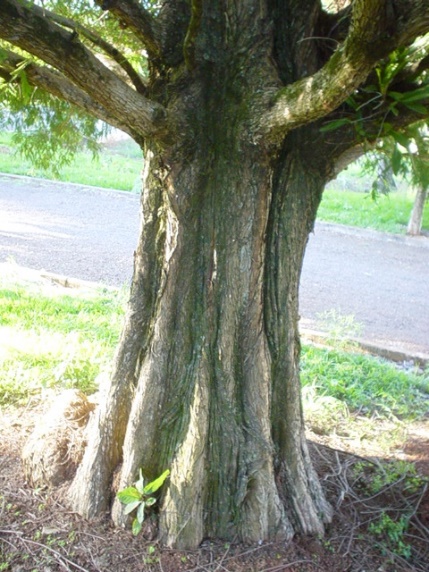 Caule
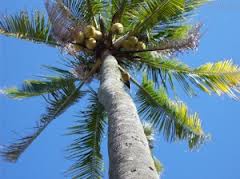 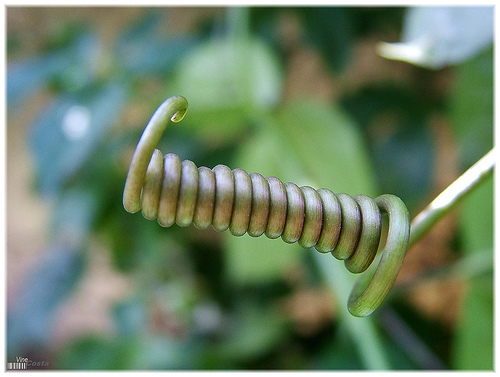 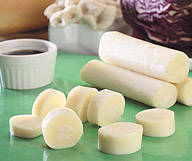 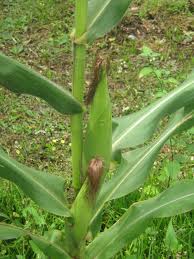 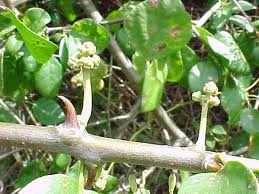 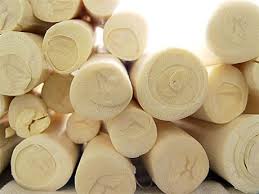 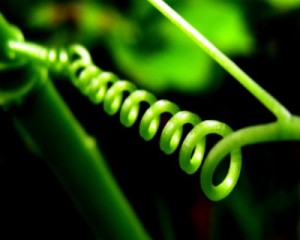 Órgãos vegetais
Caule: 
Órgão vegetativo, geralmente aéreo, que serve para produzir e suportar folhas, flores e frutos, para circulação da seiva nutritiva, para armazenar reservas alimentares, e às vezes efetuar propagação vegetativa.
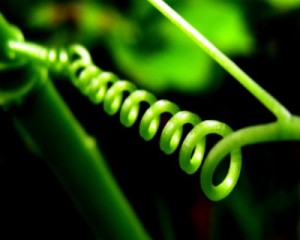 Órgãos vegetais
Funções do caule: 
Produção e suporte de ramos, flores e frutos;
Condução da seiva (distribuição do alimento);
Crescimento e propagação vegetativa;
Fotossíntese e reserva de alimentos.
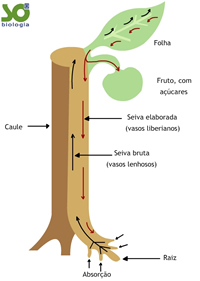 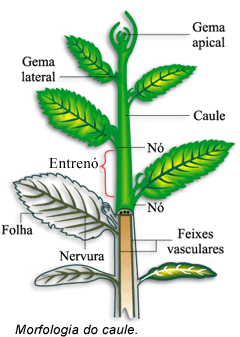 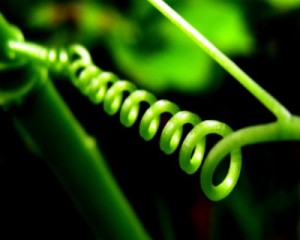 Órgãos vegetais
Morfologia externa do caule:
Nós: reunião caulinar, em geral dilatada, donde saem as folhas. 
Entrenós: Região caulinar entre dois nós consecutivos.
Gema terminal ou apical: Ponto vegetativo, região meristemática de forma cônica. Produz ramos foliosos ou flor e promove o crescimento. 
Gema lateral: Semelhante a apical, porém situada na axila das folhas, podendo ser denominada gema axilar. Muitas vezes permanece dormente, isto é, não se desenvolve.
Órgãos vegetais
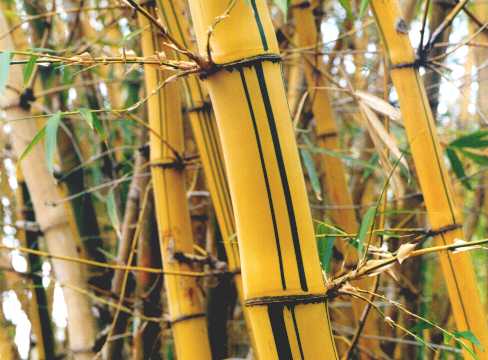 Morfologia externa do caule:
Nós;
Entrenós;
Gema terminal ou apical;
Gema lateral.
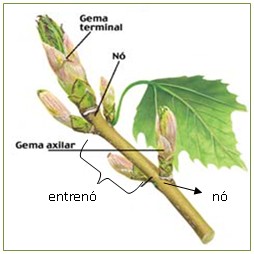 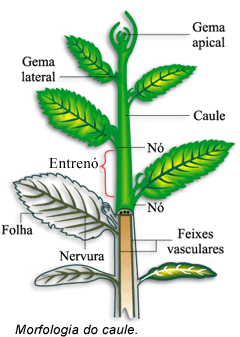 Órgãos vegetais
Classificação dos caules:
Quanto ao habitat:
Aéreos;
Subterrâneos;
Aquáticos.
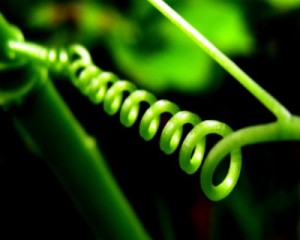 Órgãos vegetais
Classificação dos caules:
Quanto ao habitat:
Aéreos: Acima da superfície do solo. 
Eretos (desenvolvimento quase vertical);
Rastejantes;
Trepadores.
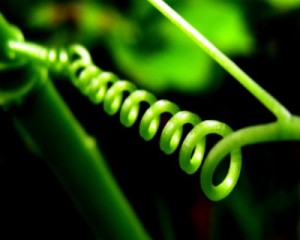 Órgãos vegetais
Classificação dos caules:
Quanto ao habitat:
Aéreos eretos:
Tronco: Lenhoso, resistentes, cilíndrico ou cônico, ramificado. Ocorre em árvores e arbustos.
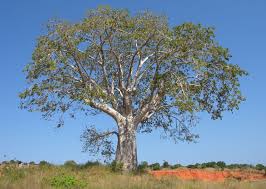 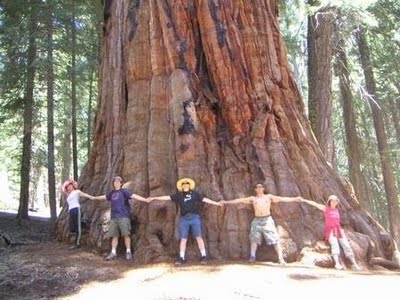 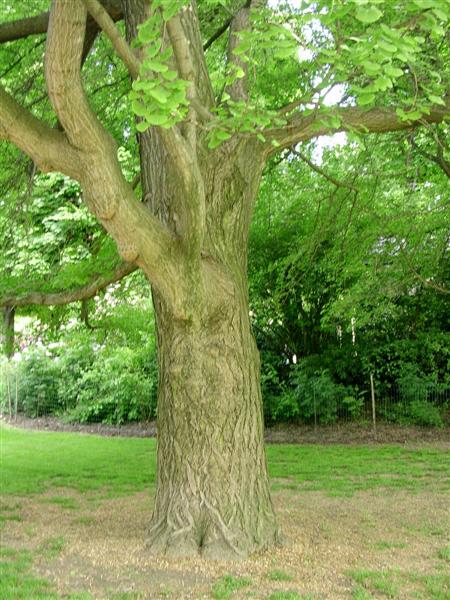 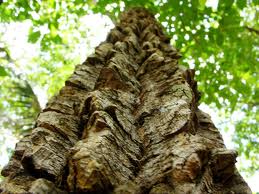 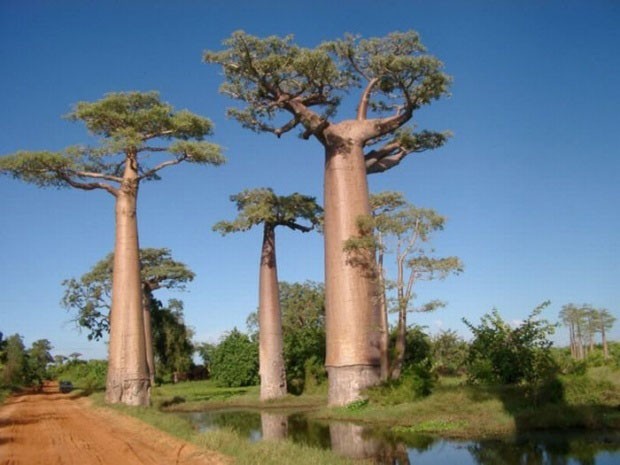 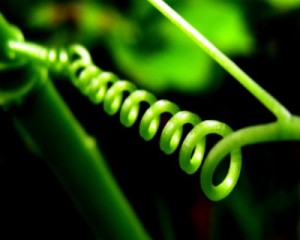 Órgãos vegetais
Classificação dos caules:
Quanto ao habitat:
Aéreos eretos:
haste: Herbáceo ou fracamente lenhificado, pouco resistente. Ocorre nas ervas e nos subarbustos.
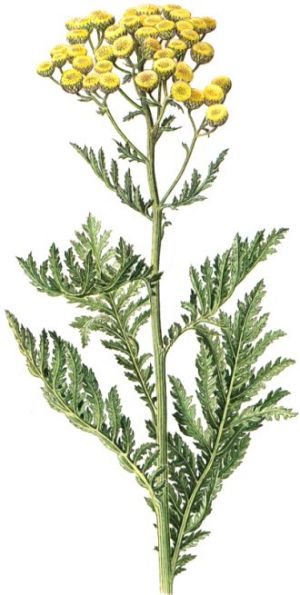 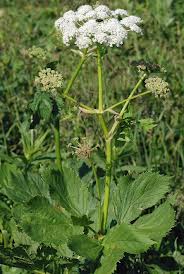 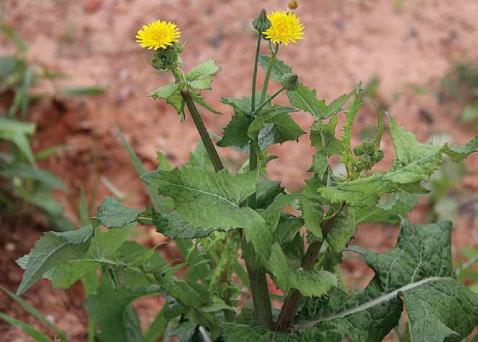 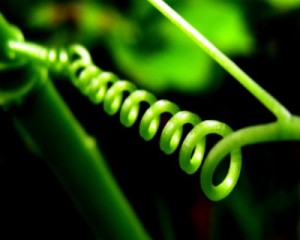 Órgãos vegetais
Classificação dos caules:
Quanto ao habitat:
Aéreos eretos:
Estipe: É também denominado de espique  ou estípite. Lenhoso, resistente, cilíndrico, longo e em geral não ramificado, com capitel de folhas na extremidade. É o caule das palmeiras, ocorrendo raramente entre Dicotyledoneae.
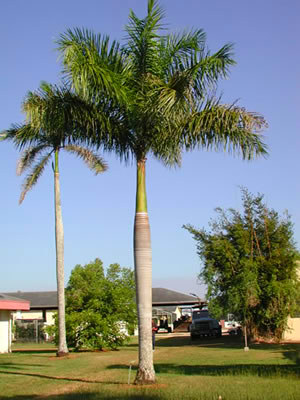 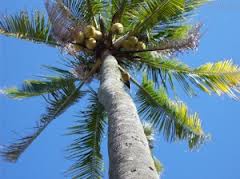 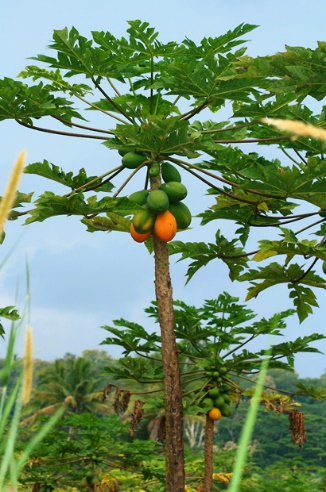 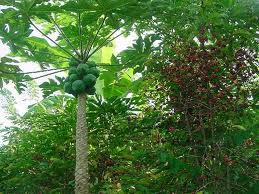 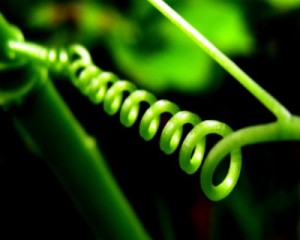 Órgãos vegetais
Classificação dos caules:
Quanto ao habitat:
Aéreos eretos:
Colmo: Silicoso, cilíndrico, com nós e entrenós bem marcantes. Pode ser cheio e oco ou fistuloso.  Ex.: Gramineae: Milho, bambu, cana-de-açucar.
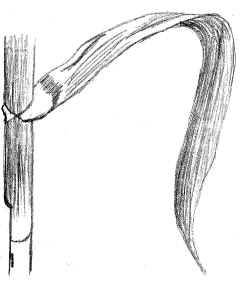 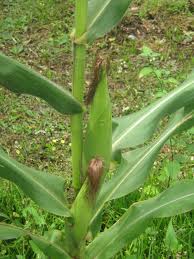 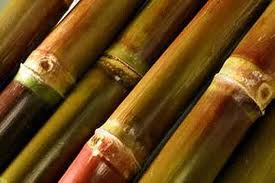 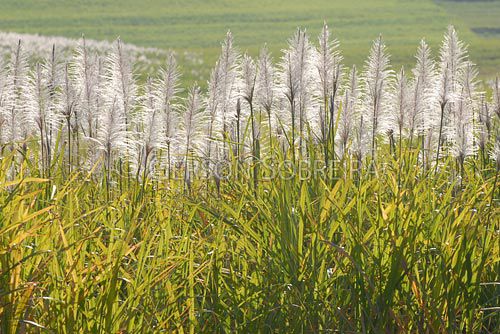 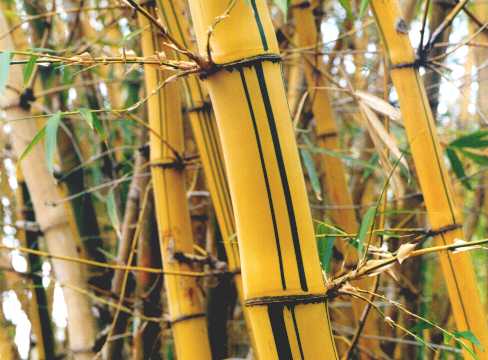 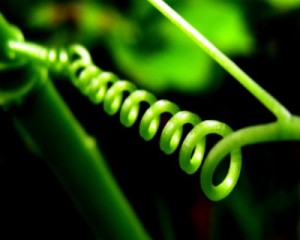 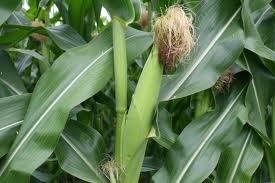 Órgãos vegetais
Classificação dos caules:
Quanto ao habitat:
Aéreos eretos:
Escapo: Que sai de rizoma, bulbo etc.; não-ramificado, áfilo e sustenta flores na extremidade. Ocorre em plantas cujo caule é muito reduzido ou subterrâneos e suas folhas aparentam nascer diretamente nascer diretamente do solo.
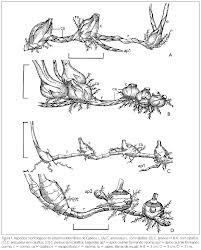 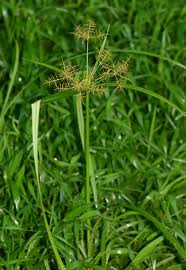 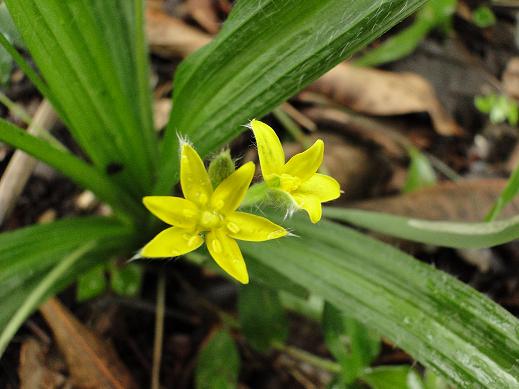 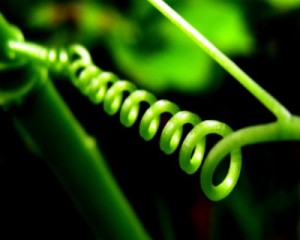 Órgãos vegetais
Classificação dos caules:
Quanto ao habitat:
Aéreos rastejantes:
São apoiados e paralelos ao solo, com ou sem raízes, de trechos em trechos. Ex.: abóbora.
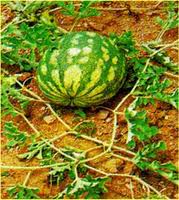 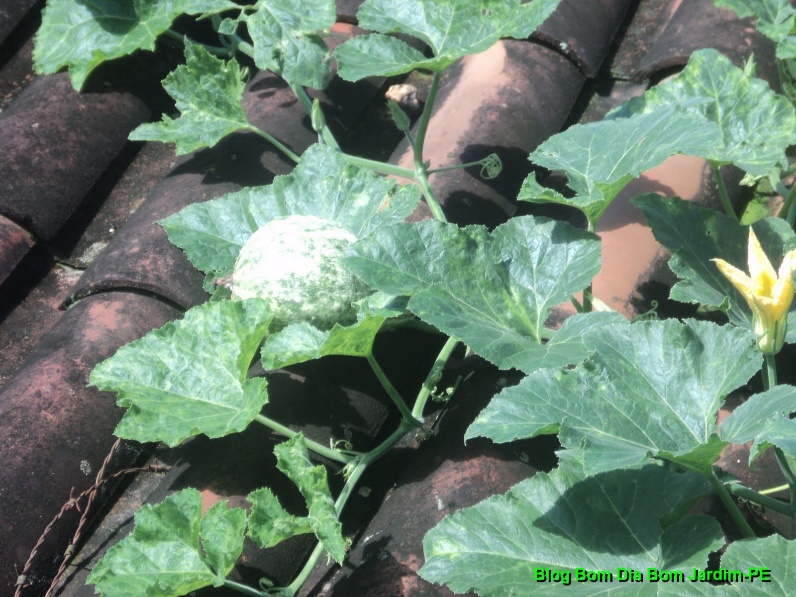 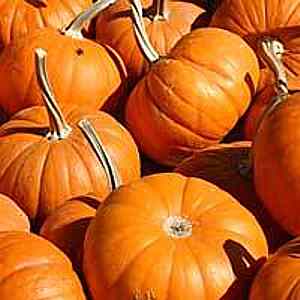 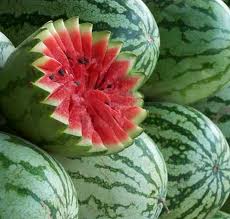 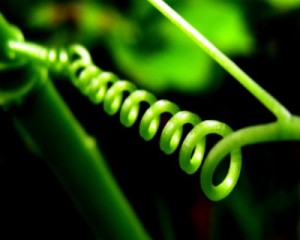 Órgãos vegetais
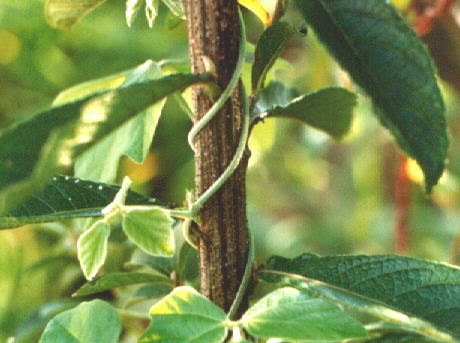 Classificação dos caules:
Quanto ao habitat:
Aéreos trepadores:
São os que sobem num suporte, por meio de elementos de fixação, ou a ele se enroscam por meio de raízes adventícias ou gavinhas. 
Volúveis: Enroscam-se, mas sem auxílio de órgãos de fixação.
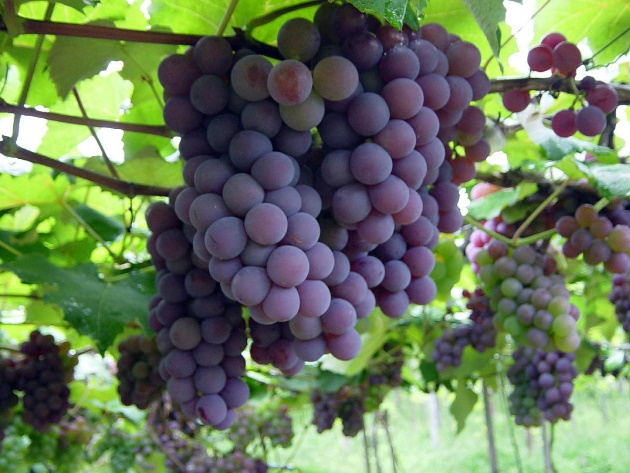 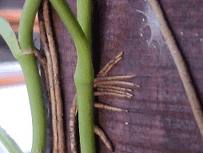 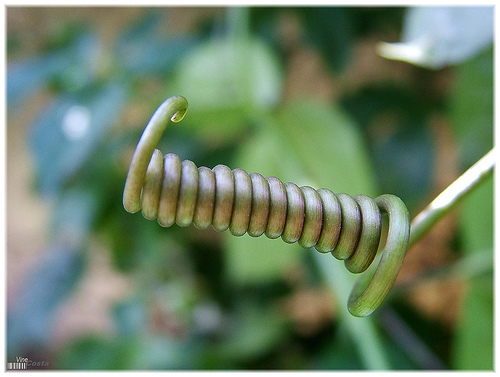 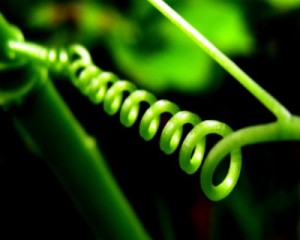 Órgãos vegetais
Classificação dos caules:
Quanto ao habitat:
Aéreos
Estolão ou estolho: Broto lateral, em geral longo, formado de espaço a espaço, rosetas foliares e raízes fasciculadas, assegurando a multiplicação vegetativa; entre as rosetas foliares há ou não um nó. Pode ser aéreo, apoiado sobre o solo, subterrâneo ou aquático. Ex.: aguapé, morangueiro.
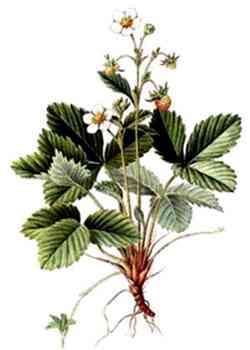 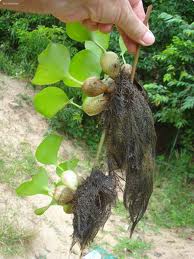 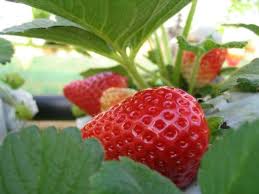 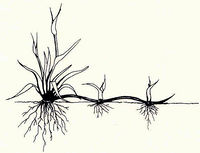 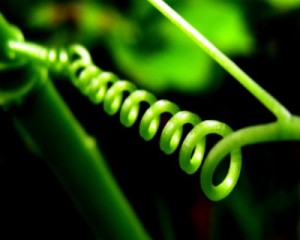 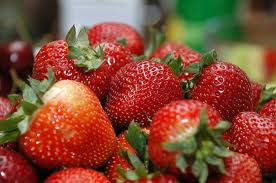 Órgãos vegetais
Classificação dos caules:
Quanto ao habitat:
Subterrâneos 
Rizoma: Geralmente horizontal, emitindo, de espaço a espaço, brotos aéreos foliosos e floríferos; dotado de nós, entrenós, gemas e escamas, podendo emitir raízes. Ex.: Bananeira, bambu, espada são Jorge.
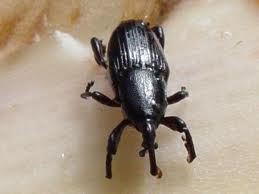 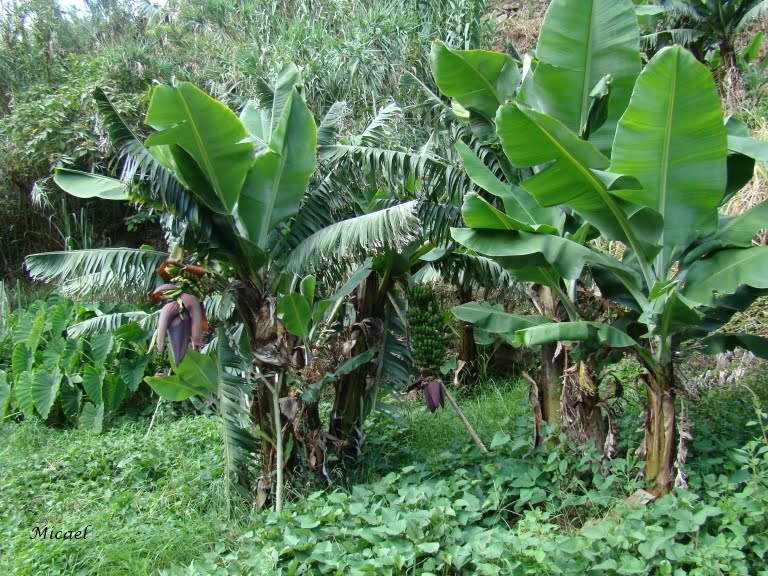 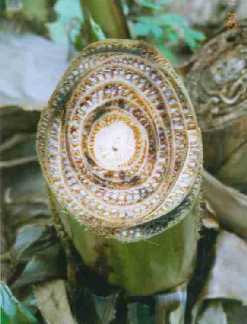 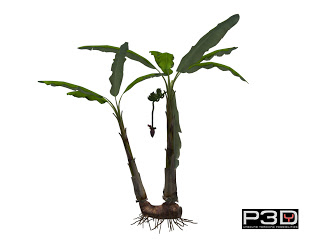 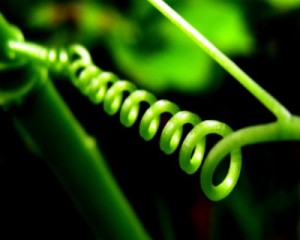 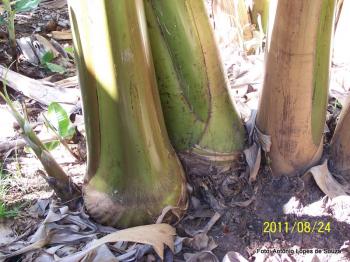 Órgãos vegetais
Classificação dos caules:
Quanto ao habitat:
Subterrâneos 
Tubérculo: Geralmente ovóide, com gemas ou “olhos” nas axilas de sua cicatrizes: dotado de reservas nutritivas, como amido. Ex.: Batata inglesa.
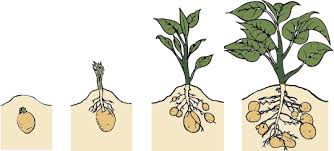 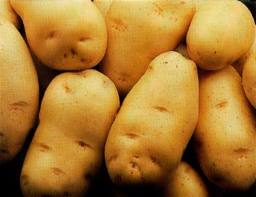 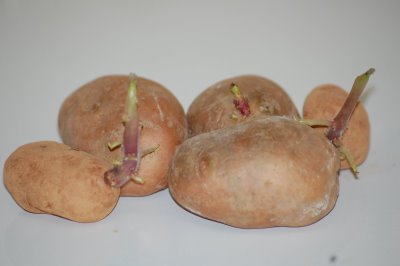 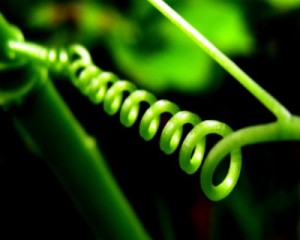 Órgãos vegetais
Classificação dos caules:
Quanto ao habitat:
Subterrâneos 
Bulbo: Formado por um eixo cônico que constitui o prato (caule), dotado de gemas, rodeado de catafilos, em geral com acúmulo de reservas, tendo na base raízes fasciculadas. 
Bulbo sólido  Açafrão, falsa tiririca. 
Bulbo escamoso  Lírio
Bulbo tunicado  Cebola
Bulbo composto ou bulbilho  Alho.
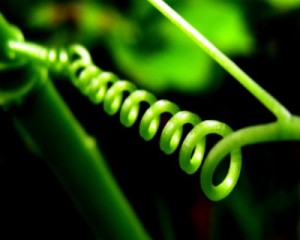 Órgãos vegetais
Classificação dos caules:
Quanto ao habitat:
Subterrâneos 
Bulbos:
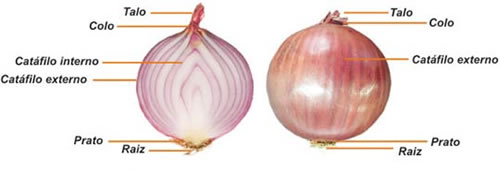 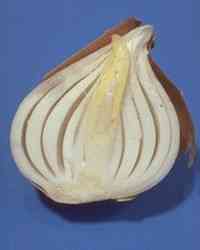 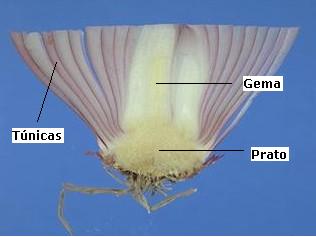 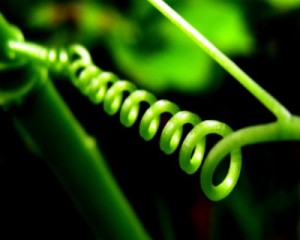 Órgãos vegetais
Classificação dos caules:
Quanto ao habitat:
Subterrâneos 
Bulbos:
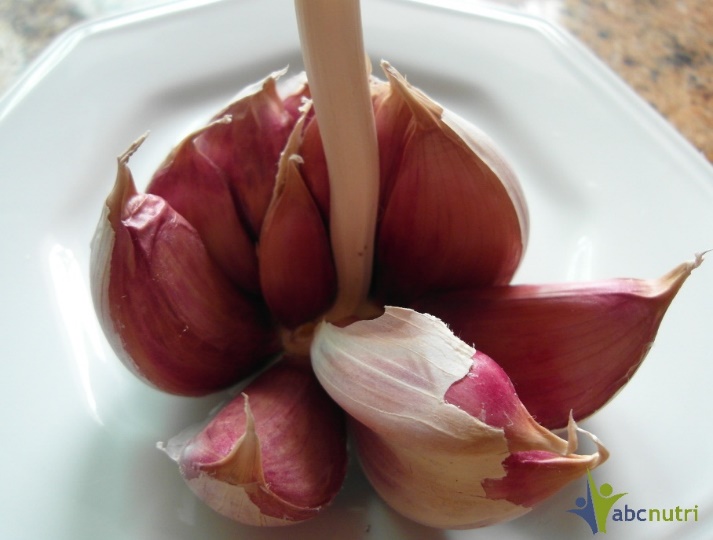 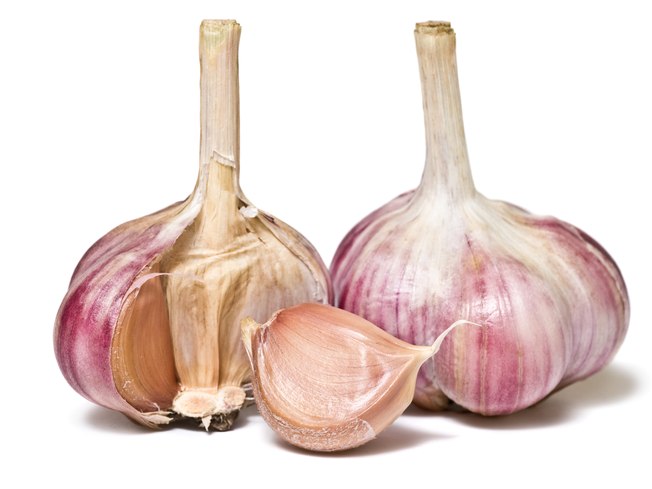 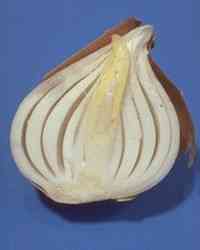 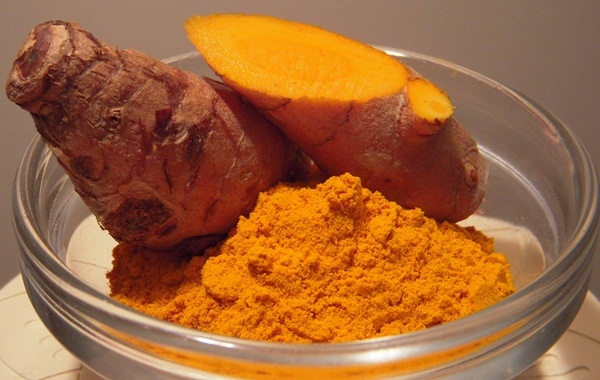 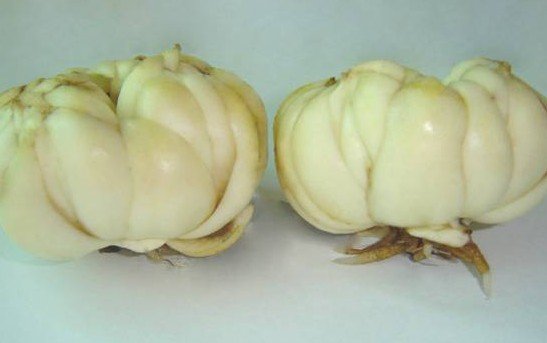 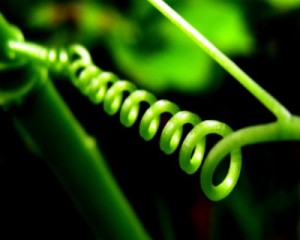 Órgãos vegetais
Classificação dos caules:
Quanto ao habitat:
Subterrâneos 
Bulbos:
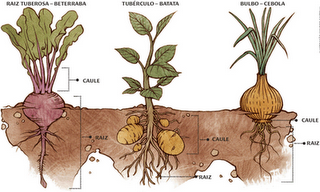 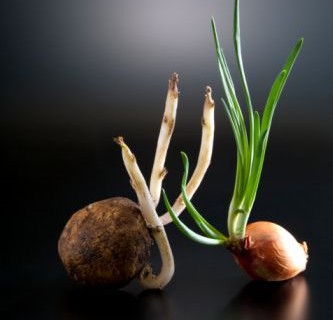 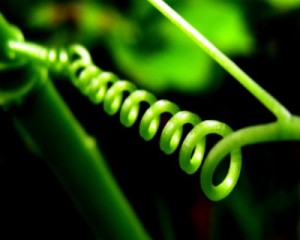 Órgãos vegetais
Classificação dos caules
Quanto ao desenvolvimento do caule:
Erva: Pouco desenvolvida, pequena consistência, em virtude da pequena ou nenhuma lenhificação.  
Subarbusto: Arbusto pequeno, até 1 m de altura (base lenhosa e o restante herbáceo), ramos tenros. 
Arbusto: Tamanho médio inferior a 5m, resistente e lenhoso inferiormente e tenro e suculento superiormente, sem um tronco predominante, porque ramifica a partir da base. 
Arvoreta: Com a mesma arquitetura  da árvore, porém alcança no máximo 5m. 
Árvore: Grande tamanho, superior  a 5m, geralmente com tronco nítido e despido de ramos, na parte inferior; a parte ramificada constitui a copa. 
Liana: Cipó trepador sarmentoso, por vezes atingindo muitos metros comprimento.
Órgãos vegetais
Classificação dos caules
Quanto ao desenvolvimento do caule:
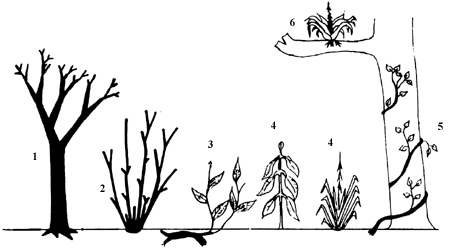 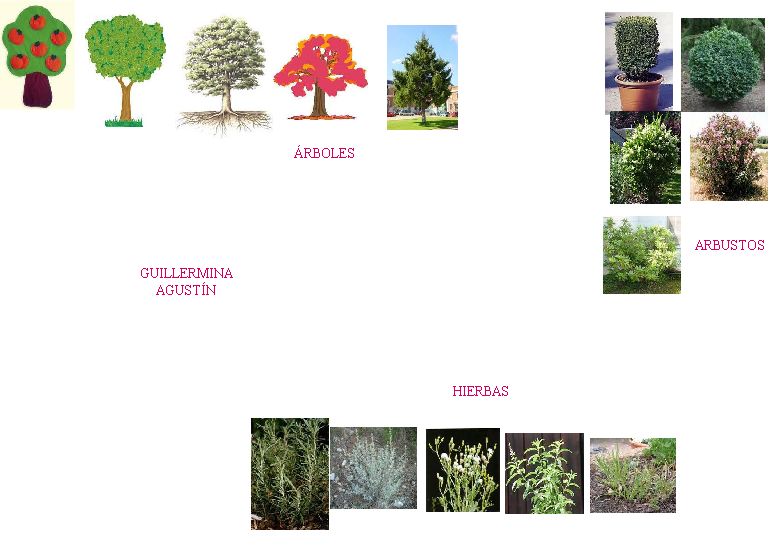 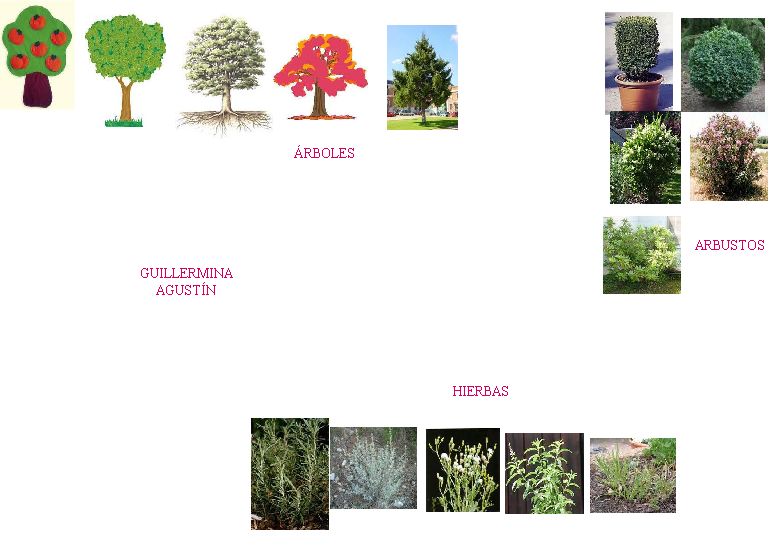 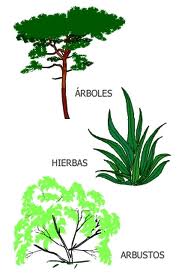 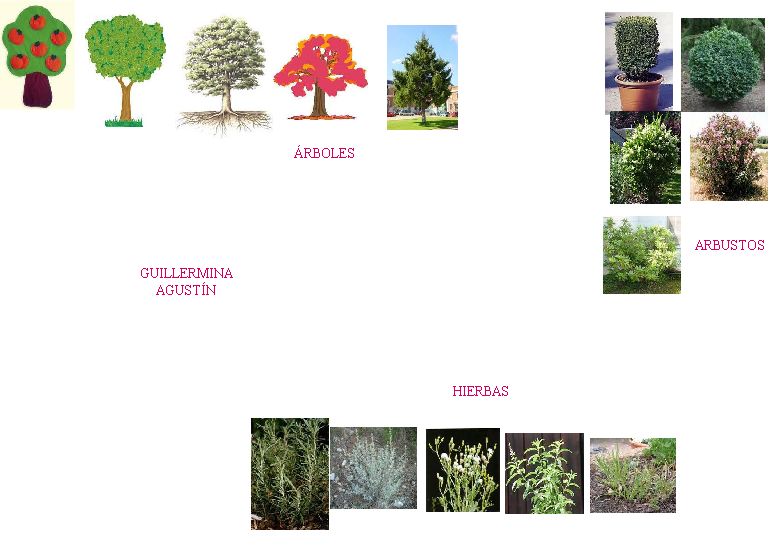 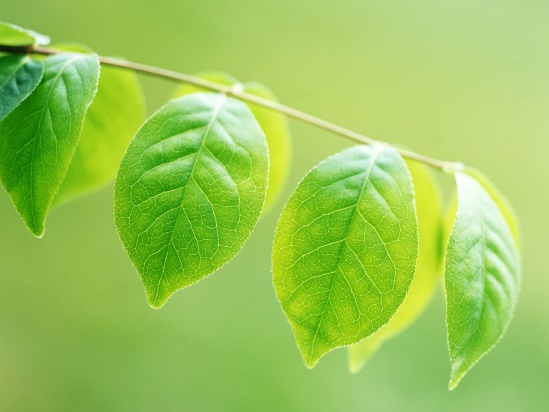 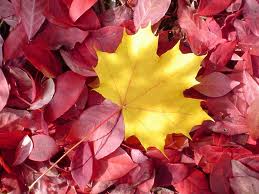 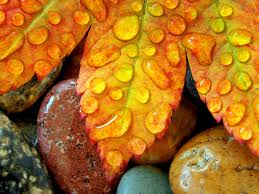 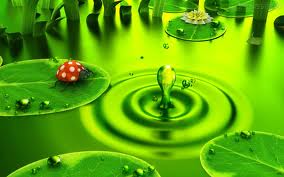 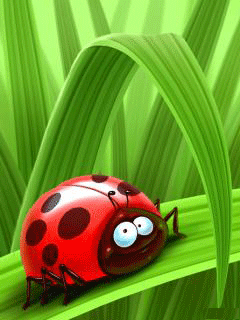 Folhas
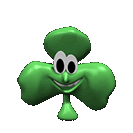 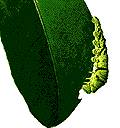 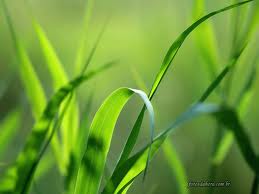 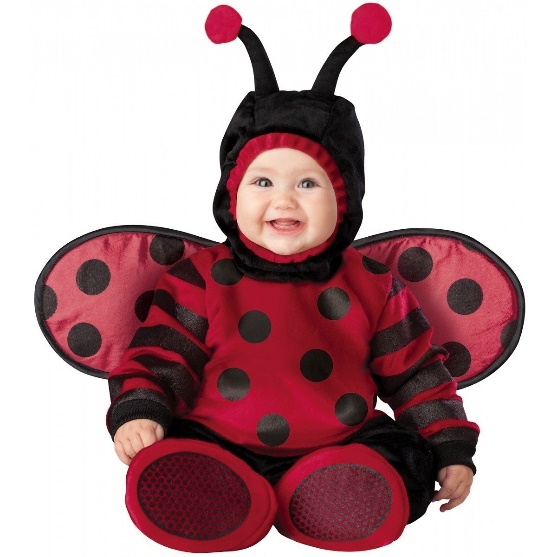 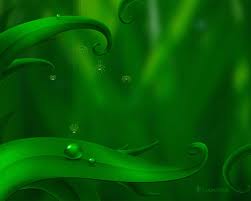 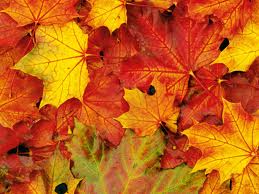 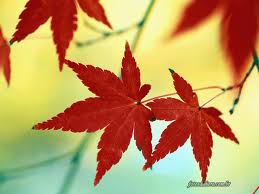 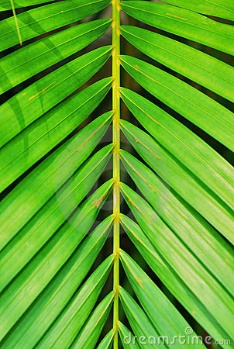 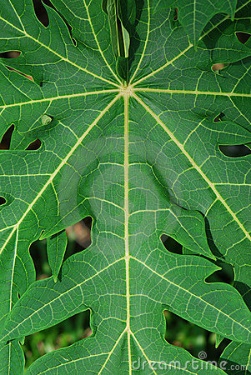 Órgãos vegetais
Folhas:
Expansão lateral e laminar do caule, de simetria bilateral e crescimento limitado, constituindo-se num órgão vegetativo com importantes funções metabólicas.
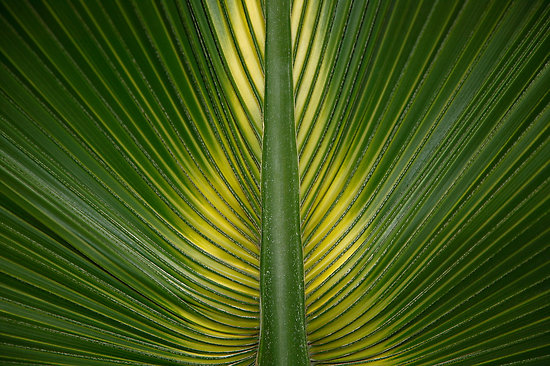 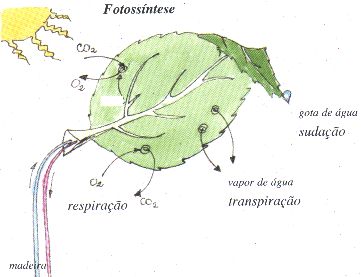 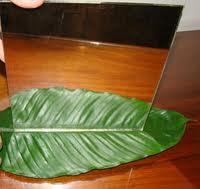 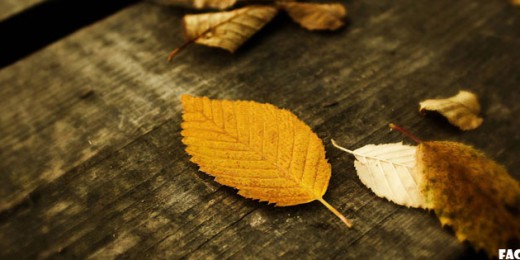 Órgãos vegetais
Funções das folhas:
Fotossíntese;
Respiração;
Transpiração.
Órgãos vegetais
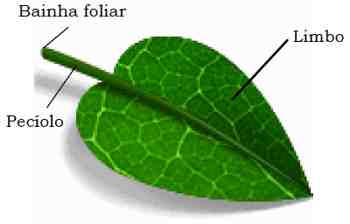 Partes constituintes da folha:
Limbo: parte laminar e bilateral. 
Pecíolo: haste sustentadora do limbo. 
Bainha: parte basilar e alargada da folha que abraça o caule. 
Estípulas: Cada um dos apêndices, geralmente laminares e em número de dois, que se formam de cada lado da base foliar.
Órgãos vegetais
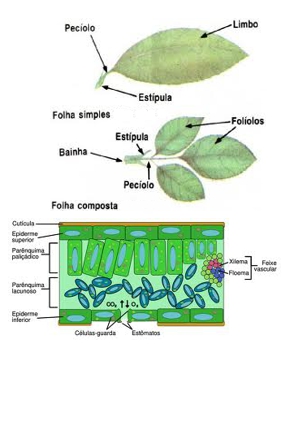 Partes constituintes da folha:
Limbo:
Pecíolo:
Bainha:
Estípulas:
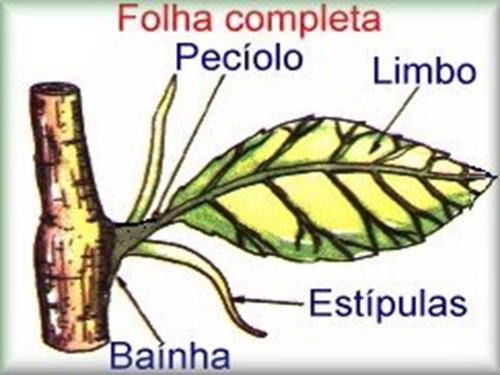 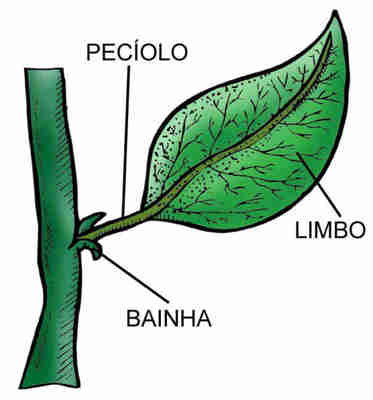 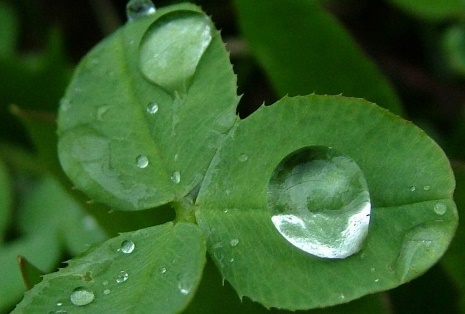 Órgãos vegetais
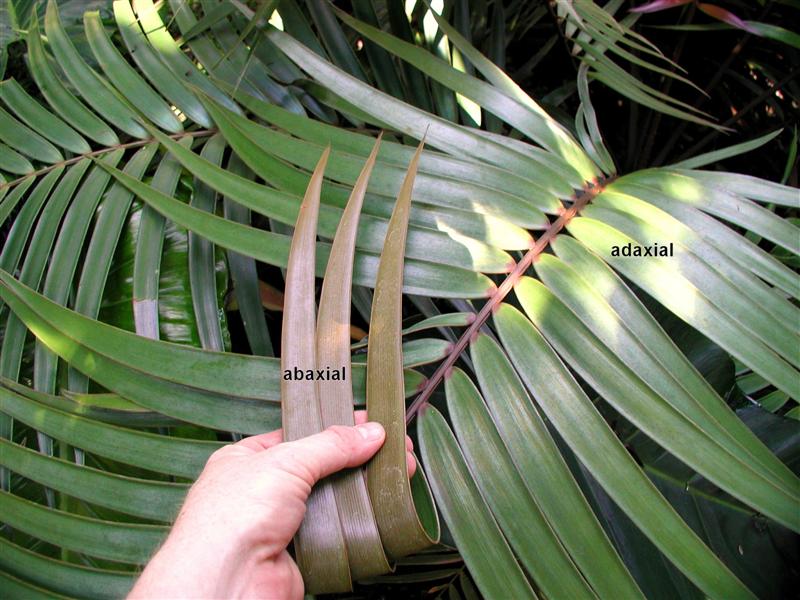 Folhas:
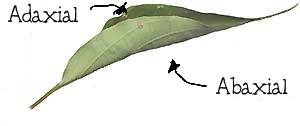 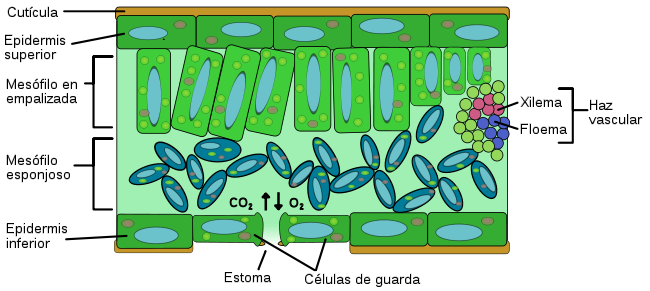 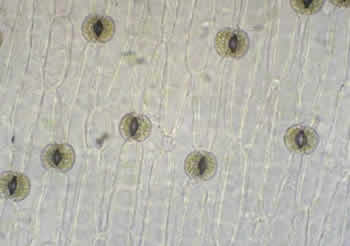 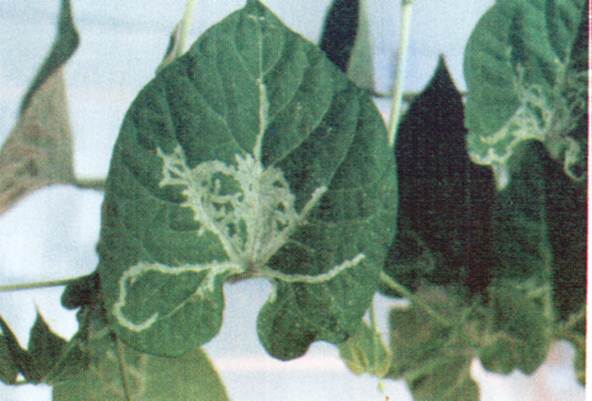 Nervuras
Nervuras
Órgãos vegetais
Folhas:
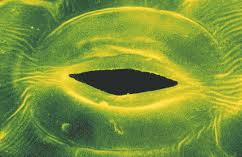 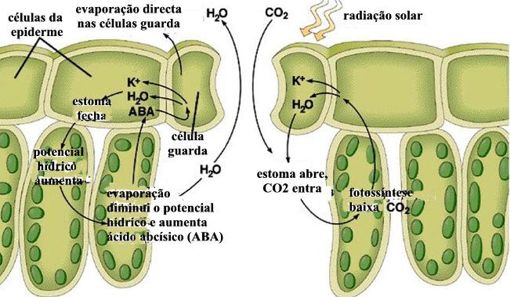 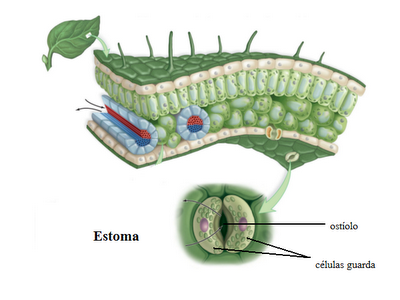 Órgãos vegetais
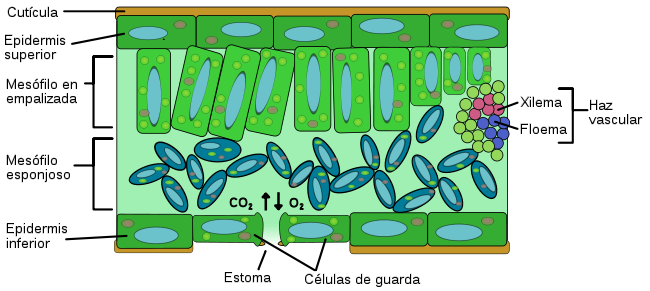 Folhas:
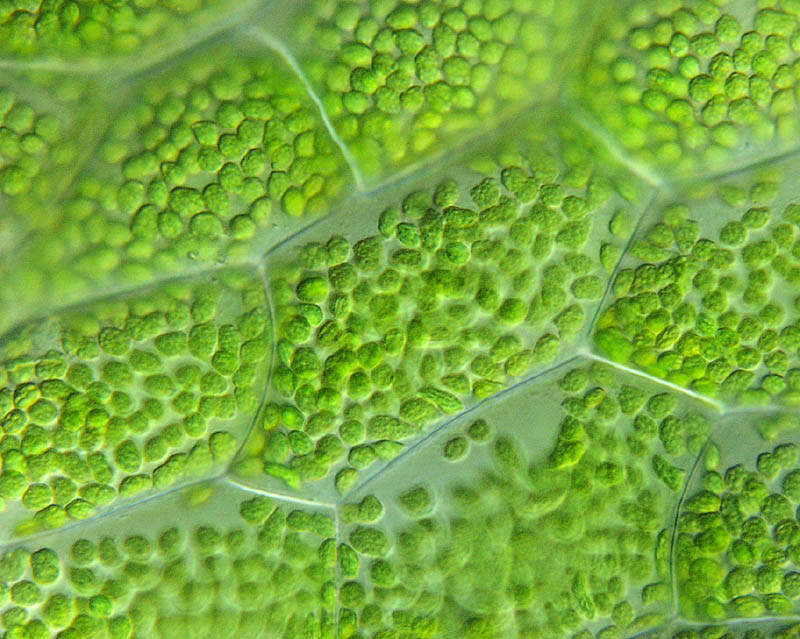 Órgãos vegetais
Funções das folhas:
Fotossíntese
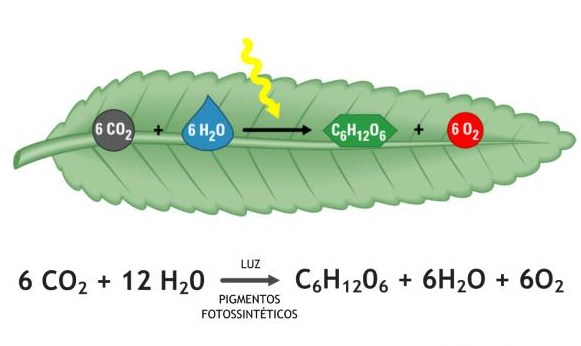 Órgãos vegetais
Funções das folhas:
Respiração
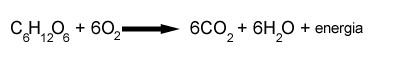 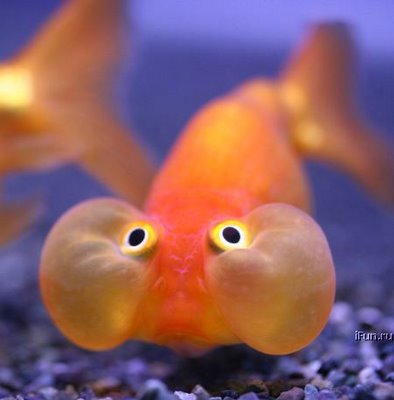 Órgãos vegetais
Funções das folhas:
Transpiração: Assim como nós as plantas sofrem influencia do ambiente!
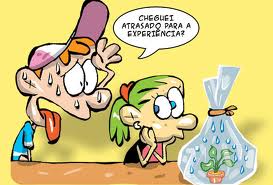 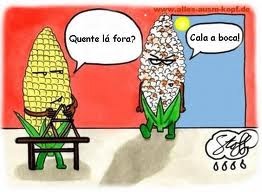 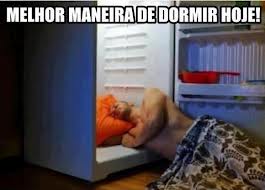 Órgãos vegetais
Funções das folhas:
Transpiração
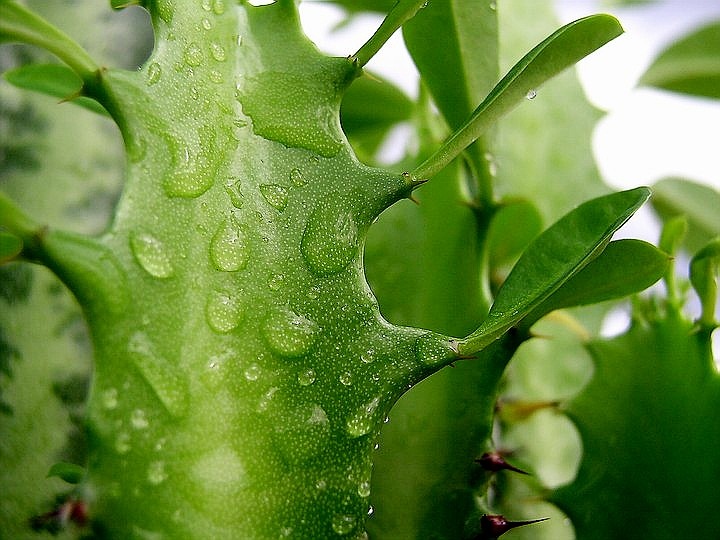 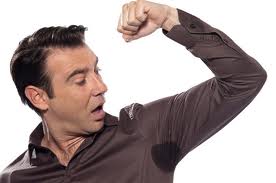 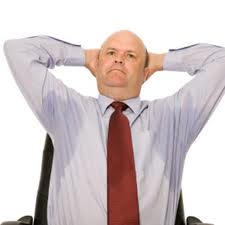 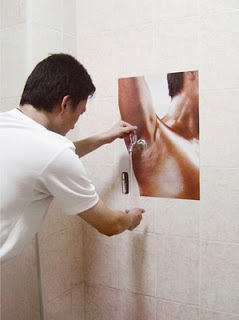 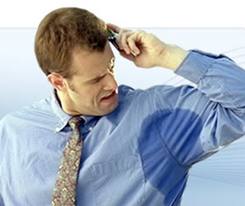 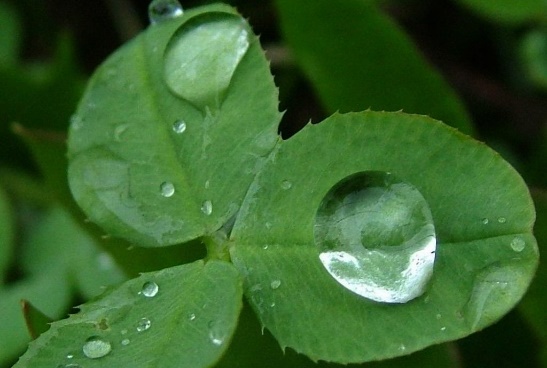 Órgãos vegetais
Funções das folhas:
Transpiração
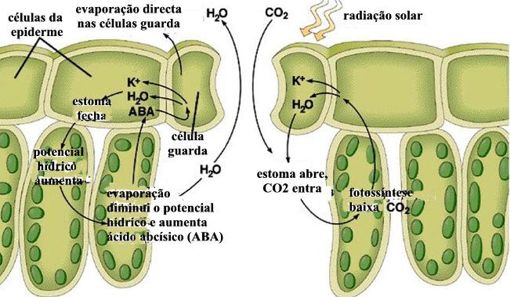 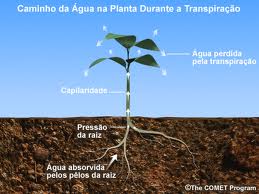 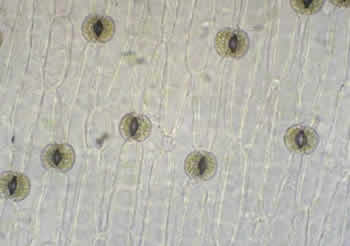 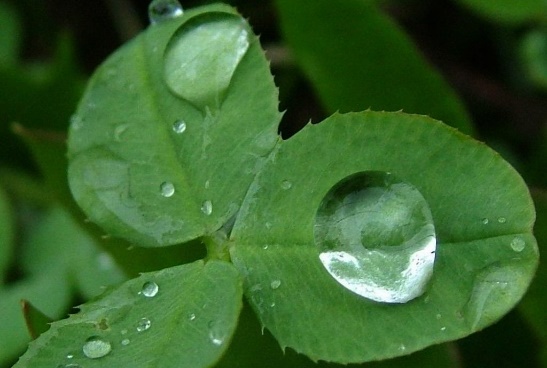 Órgãos vegetais
Classificação das folhas:
Folha incompleta: quando falta uma das três partes constituintes. 

Classificação botânica das espécies pelas folhas – auxilia no processo de classificação taxonômica.
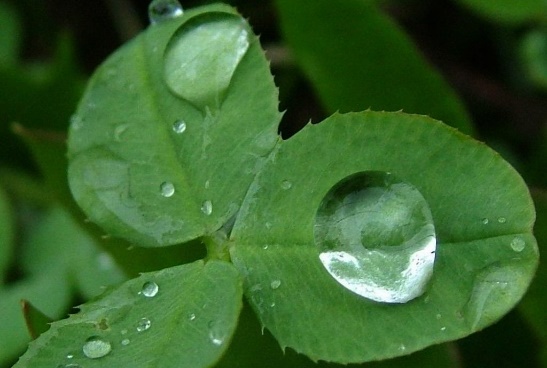 Órgãos vegetais
Classificação botânica das espécies pelas folhas:
Famílias botânicas:
Poaceae
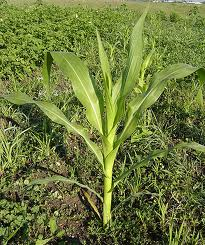 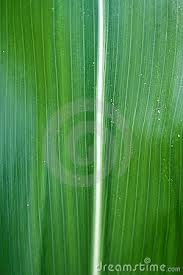 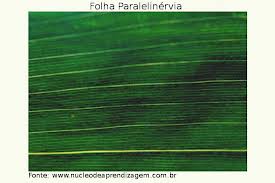 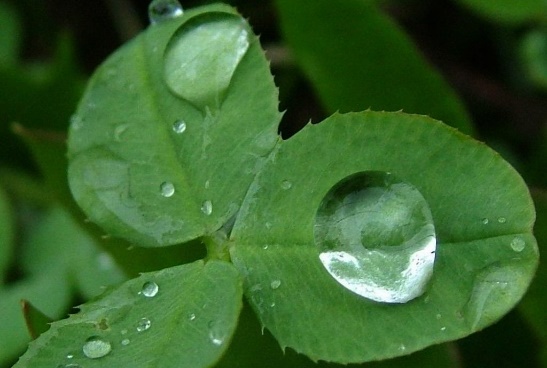 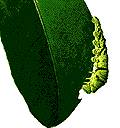 Órgãos vegetais
Classificação botânica das espécies pelas folhas:
Famílias botânicas:
Malvaceae
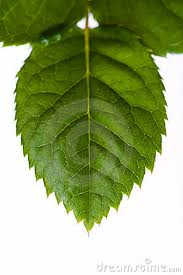 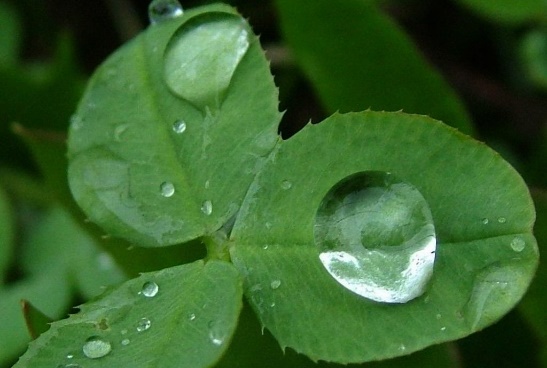 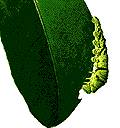 Órgãos vegetais
Classificação botânica das espécies pelas folhas:
Famílias botânicas:
Convovulaceae
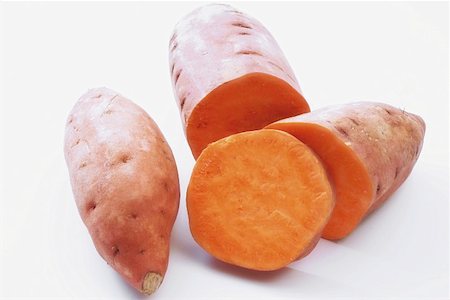 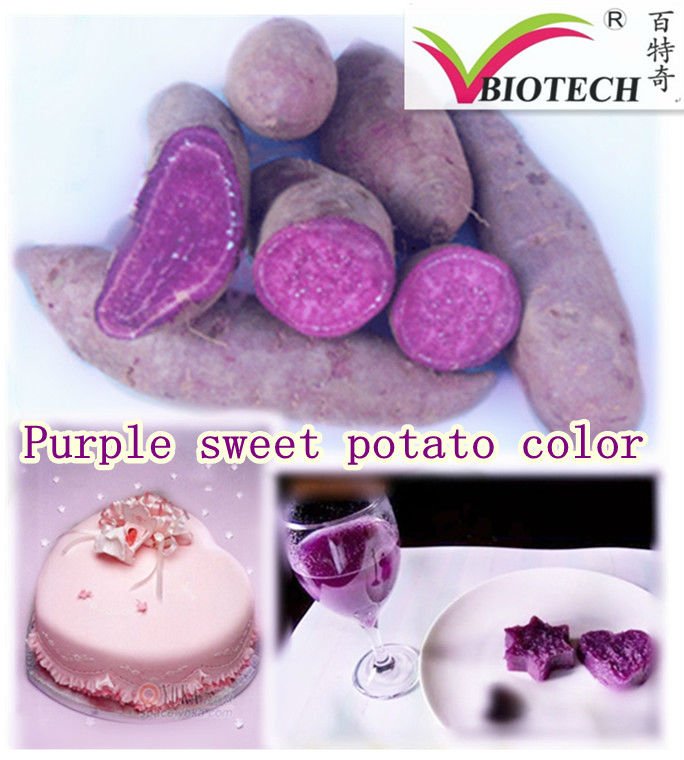 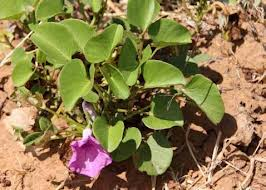 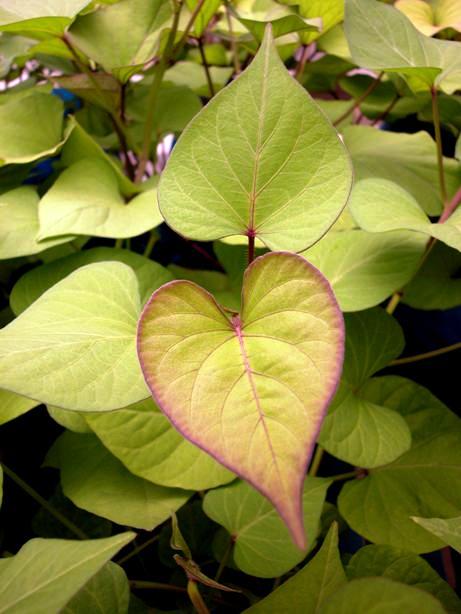 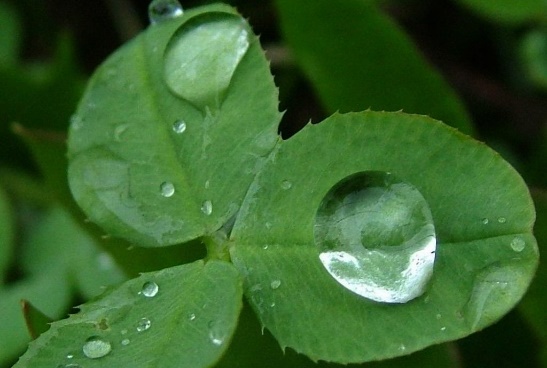 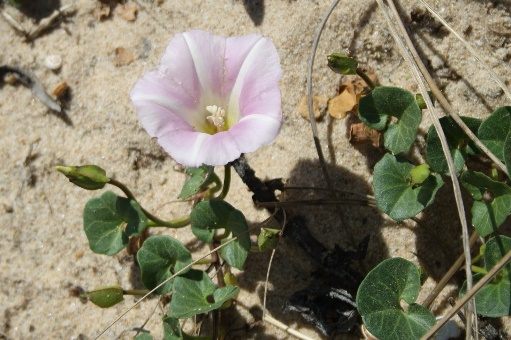 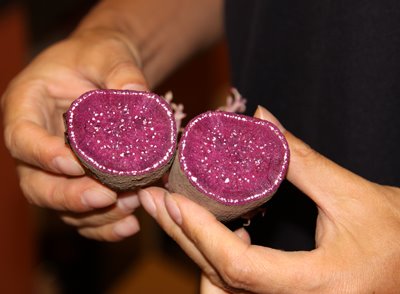 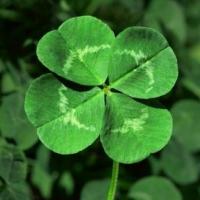 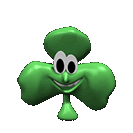 Órgãos vegetais
Classificação botânica das espécies pelas folhas:
Famílias botânicas:
Fabaceae
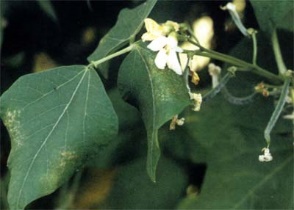 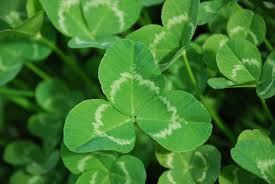 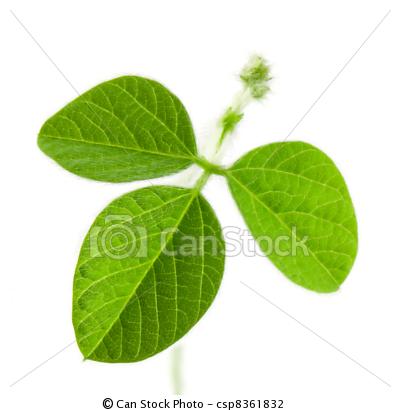 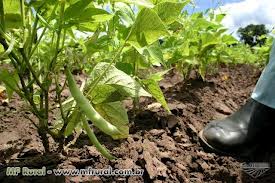 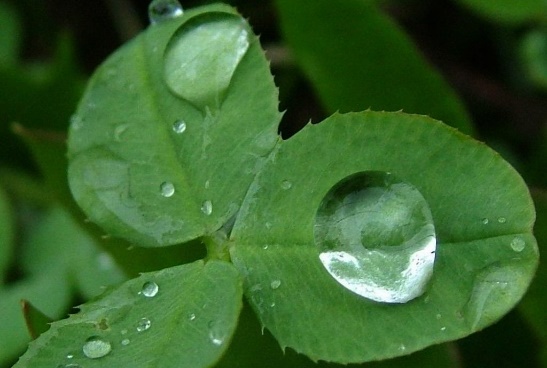 Órgãos vegetais
Classificação das folhas:
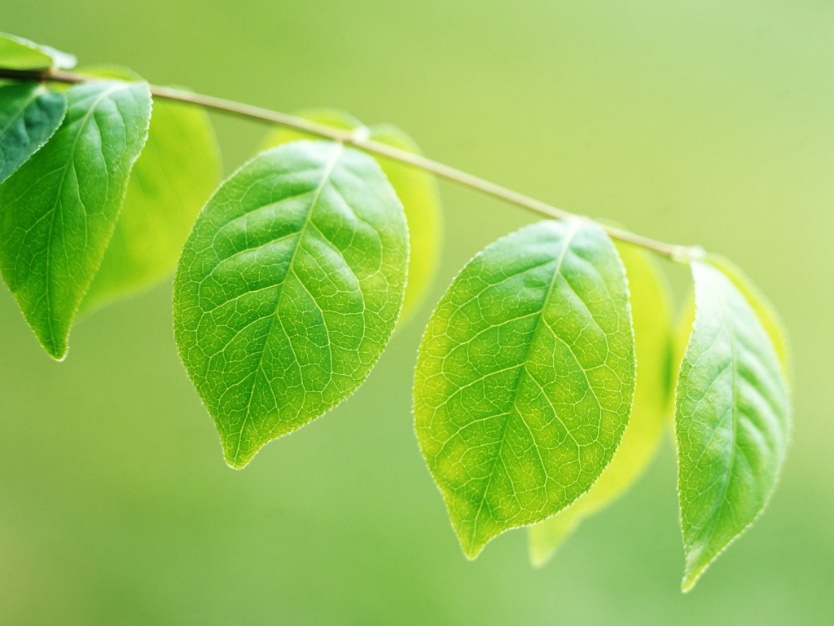 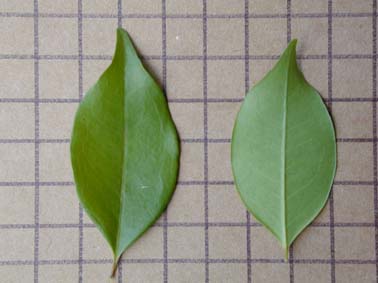 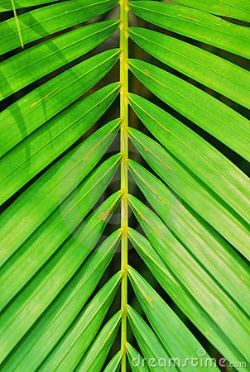 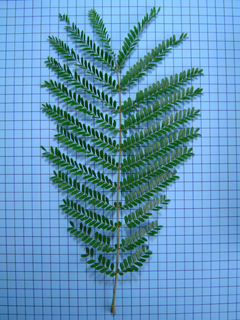 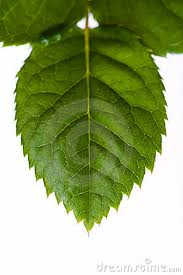 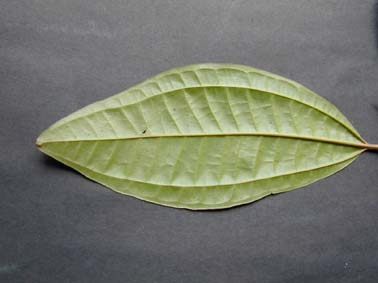 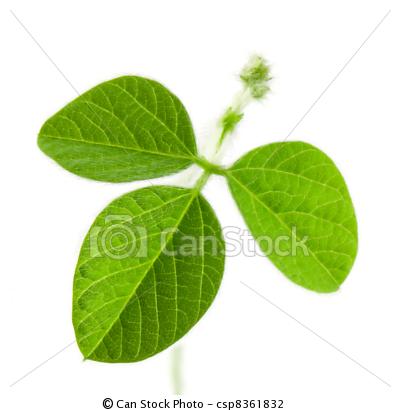 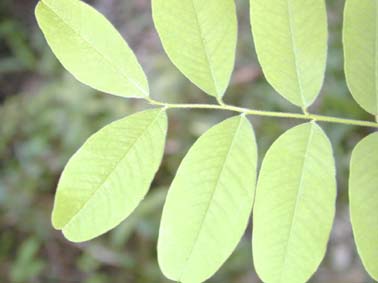 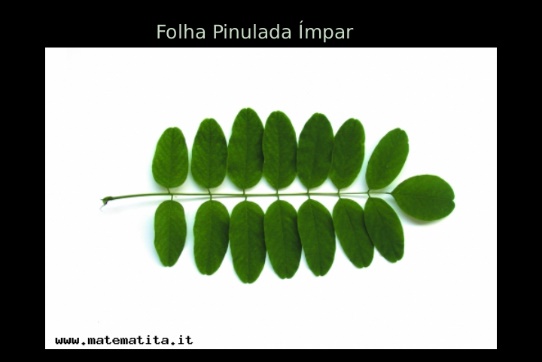 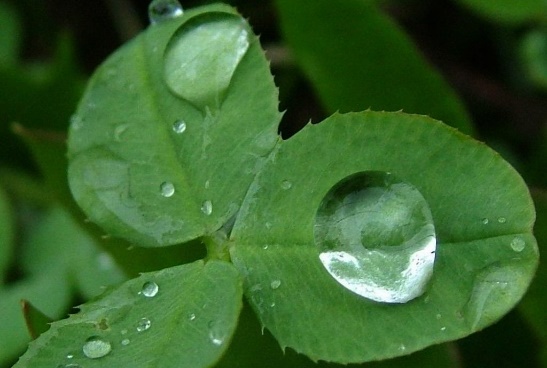 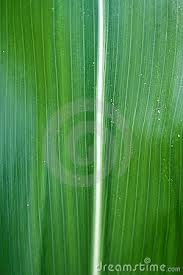 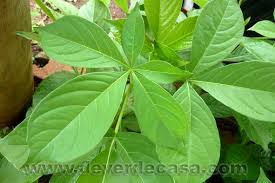 Órgãos vegetais
Classificação das folhas:
- Vidal e Vidal, 2011.
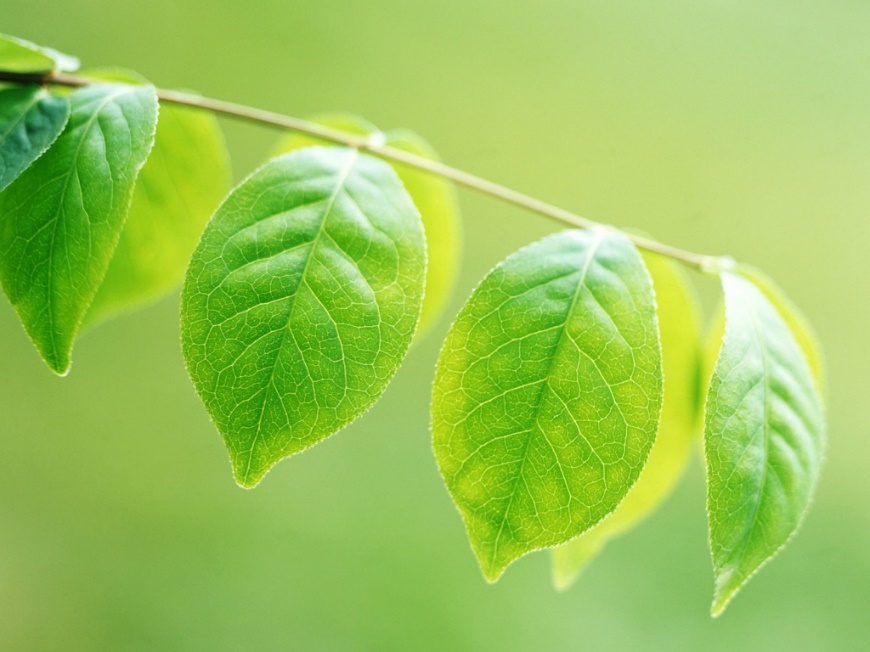 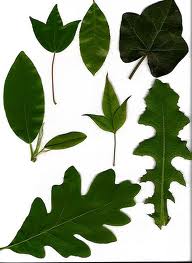 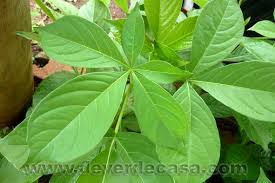 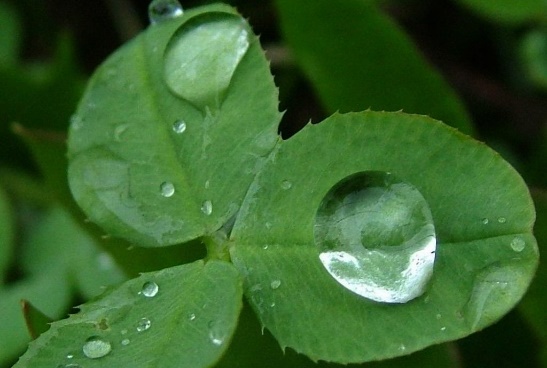 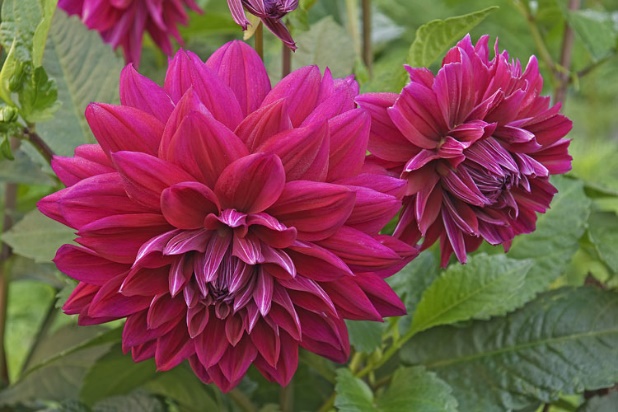 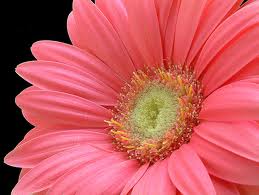 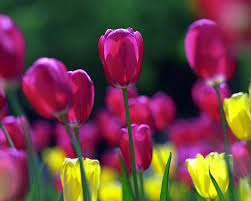 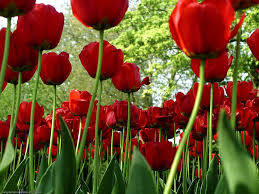 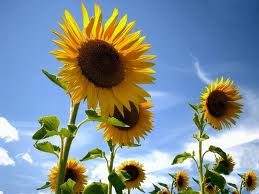 Flores
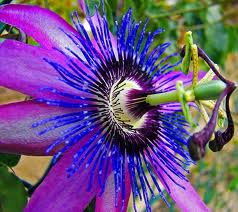 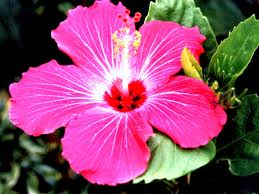 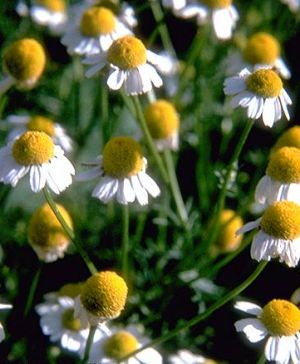 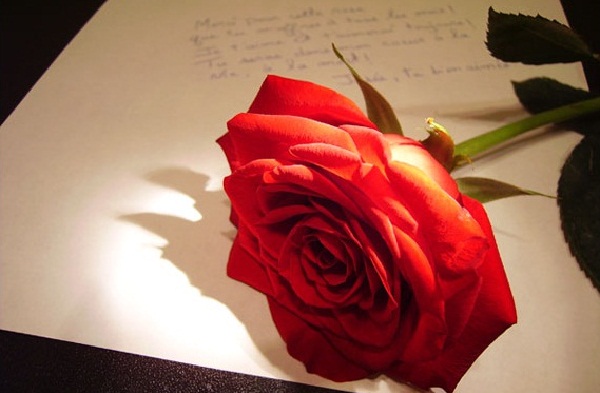 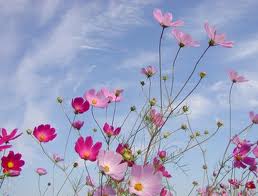 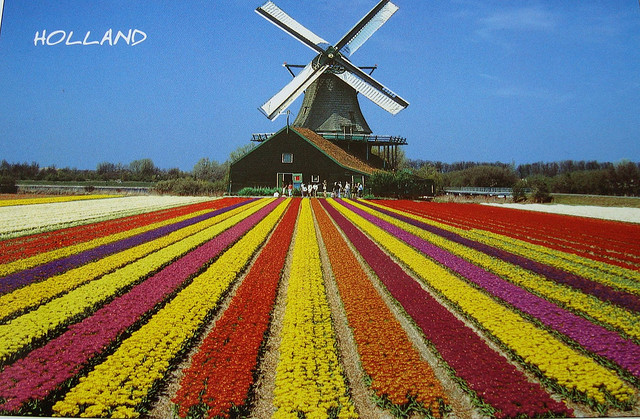 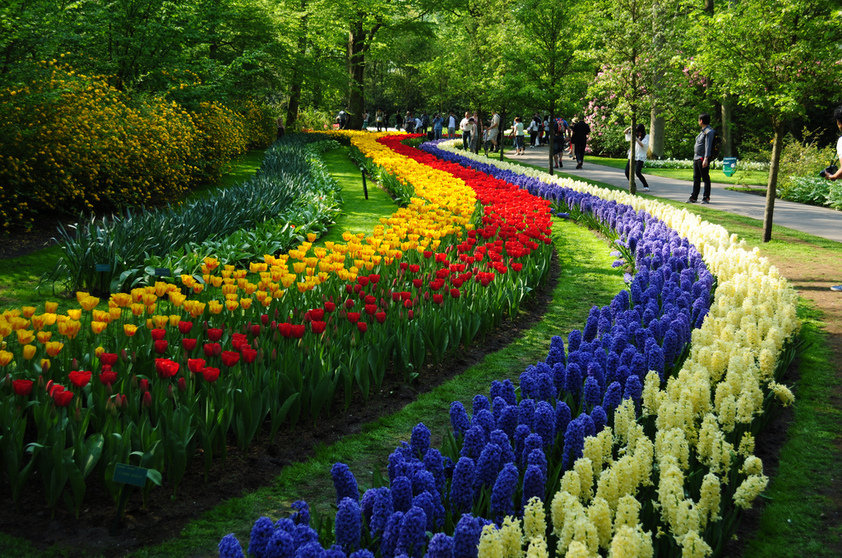 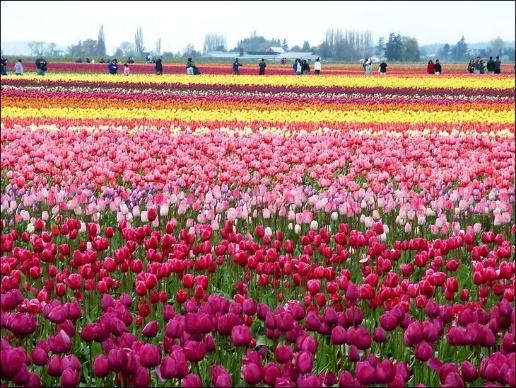 Órgãos vegetais
Flores:
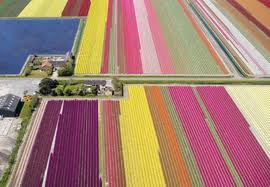 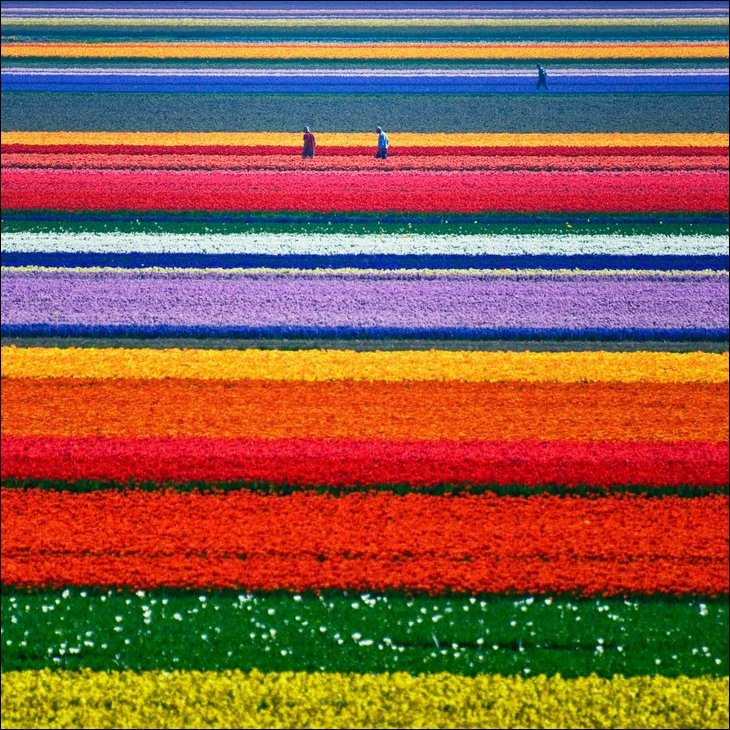 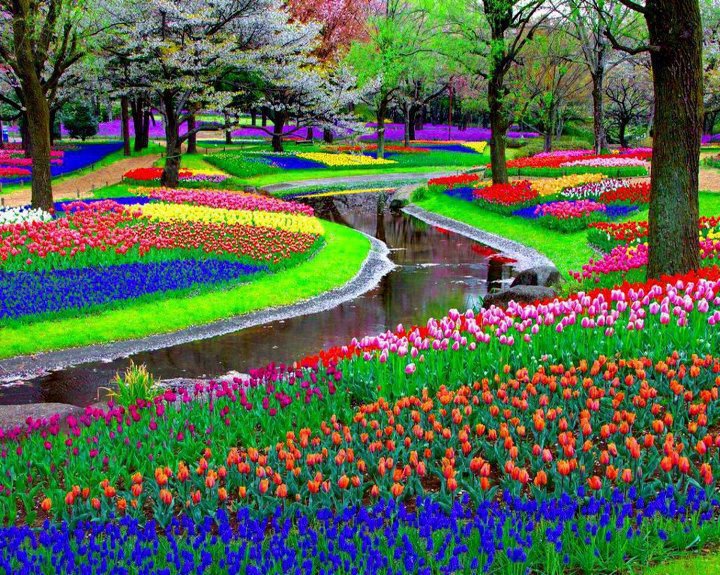 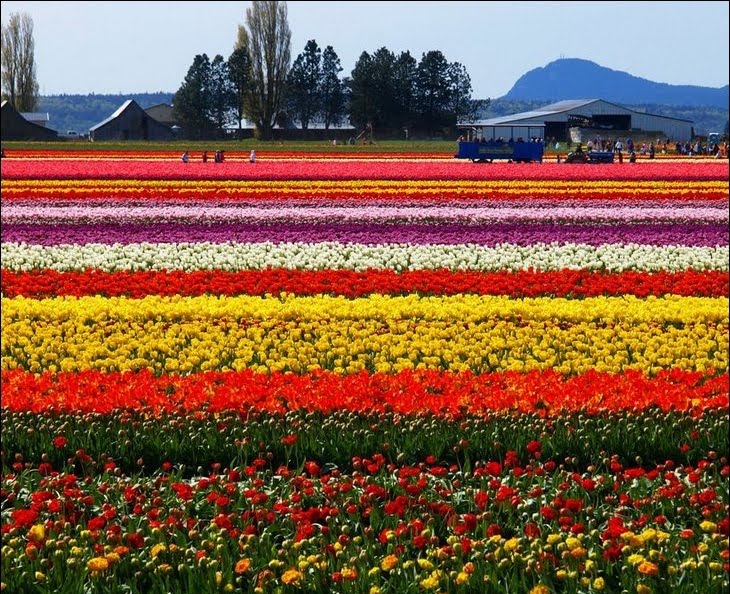 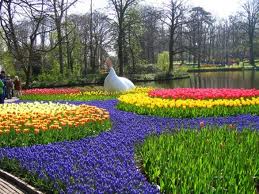 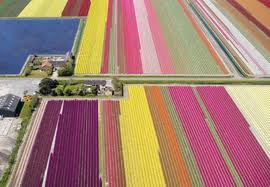 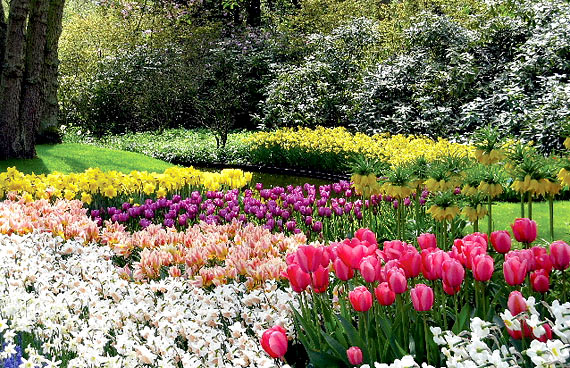 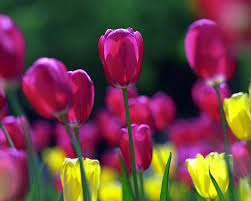 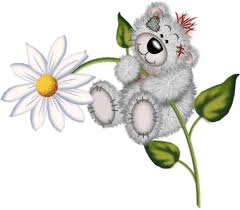 Órgãos vegetais
Flores:
Um eixo com folhas metamorfoseadas que, em conjunto, constituem o aparelho reprodutor sexual das plantas superiores. 

REPRODUÇÃO SEXUAL VEGETAL
Órgãos vegetais
Estrutura das Flores:
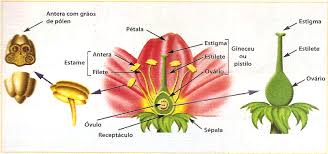 Órgãos vegetais
Estrutura das Flores:
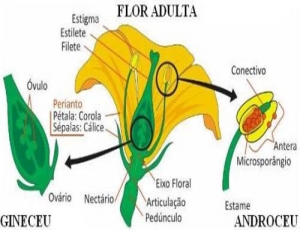 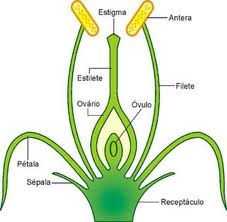 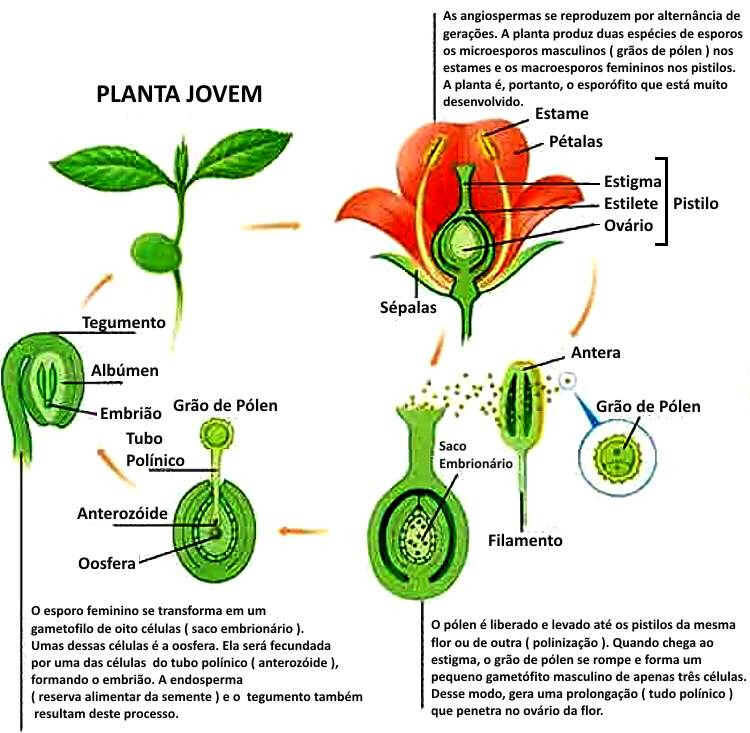 Órgãos vegetais
Flores:
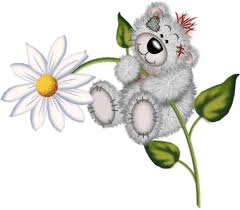 Órgãos vegetais
Classificação das flores quanto ao sexo:
Unissexual masculina;
Unissexual feminina;
Hermafrodita.
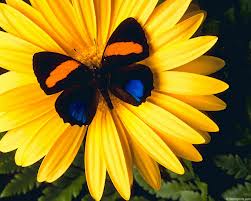 Órgãos vegetais
Classificação das plantas quanto ao sexo das flores:
Monóica
Dióica  

Autopolinização
Polinização cruzada
Dicogamia:
-protandria (androceu)
-protoginia (gineceu)
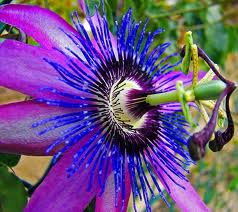 Órgãos vegetais
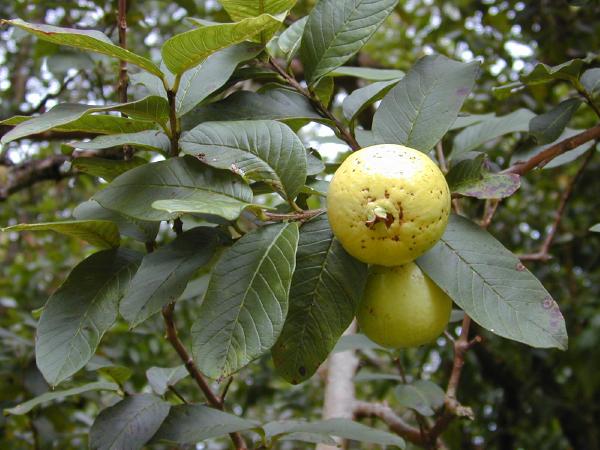 Frutos:
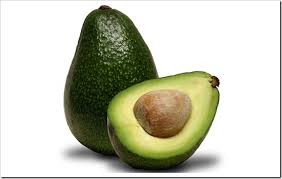 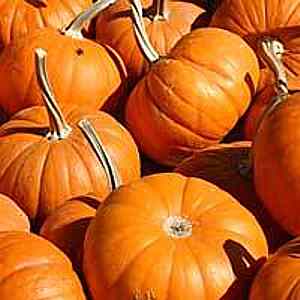 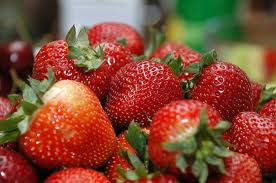 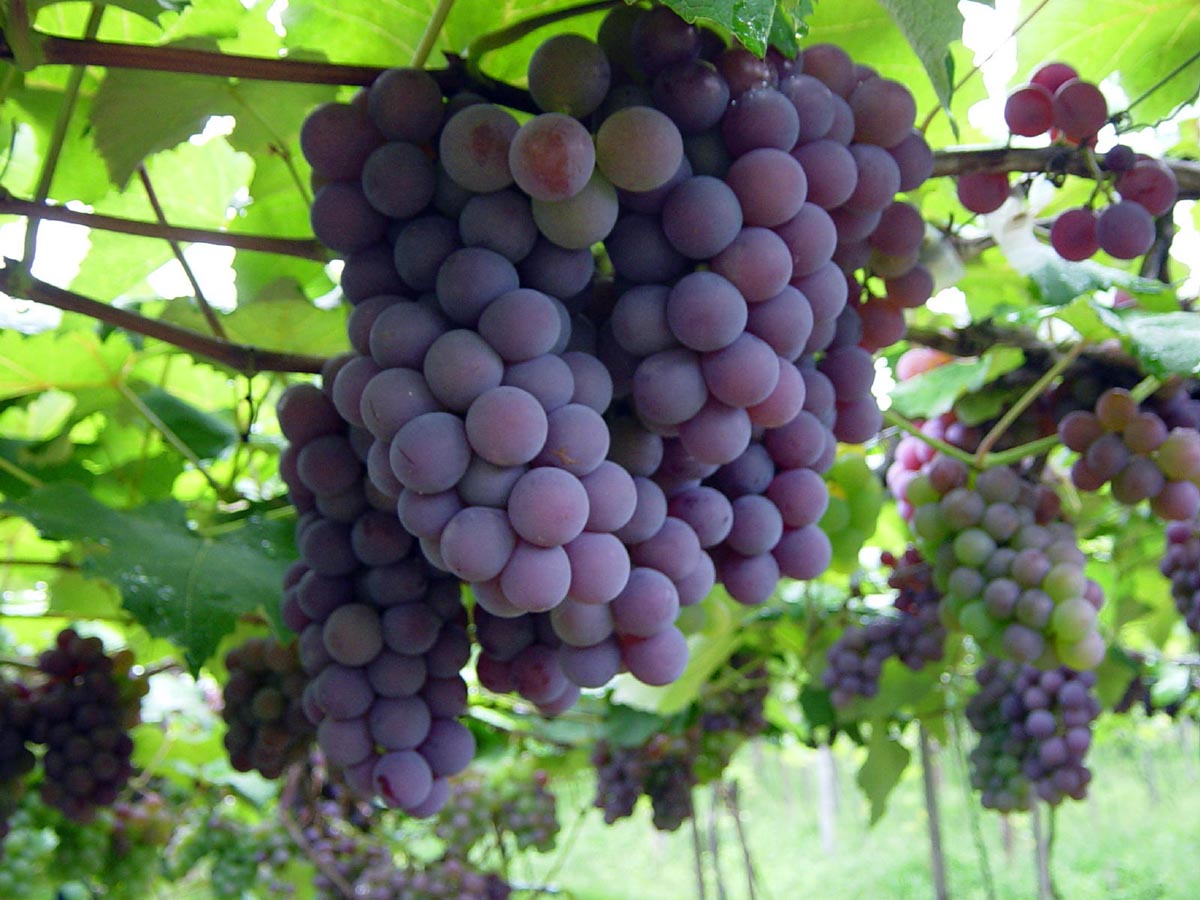 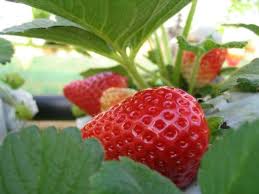 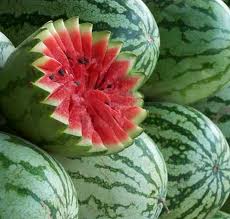 Órgãos vegetais
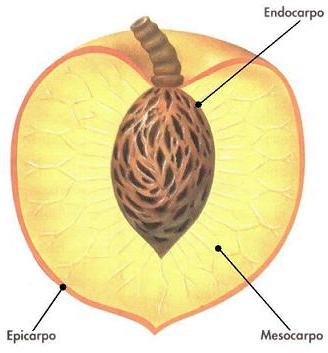 Frutos:
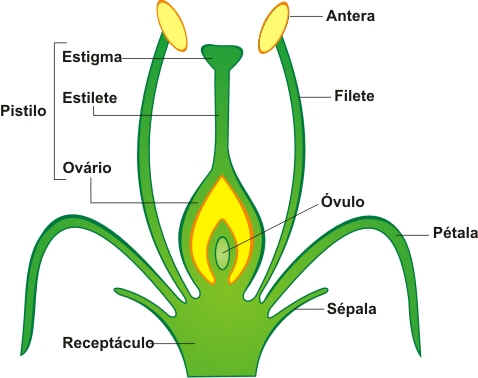 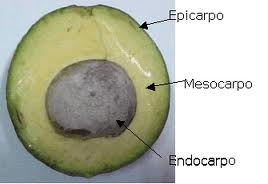 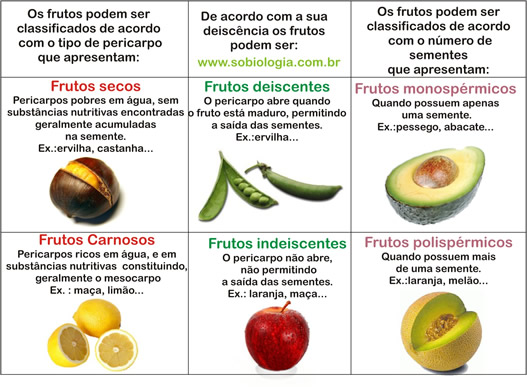 Órgãos vegetais
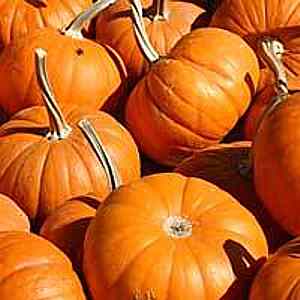 Frutos:
Órgãos vegetais
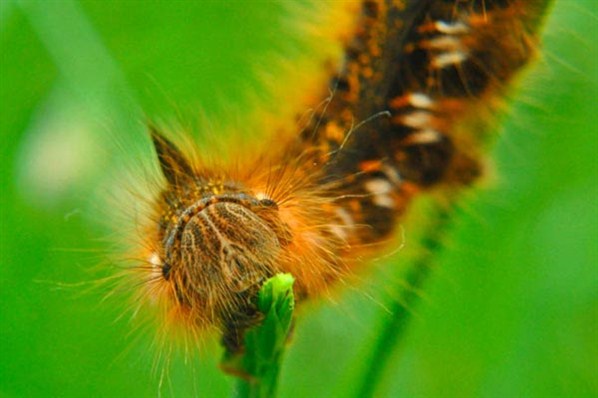 ESTUDEM LAGARTINHAS!
Devorem os livros!
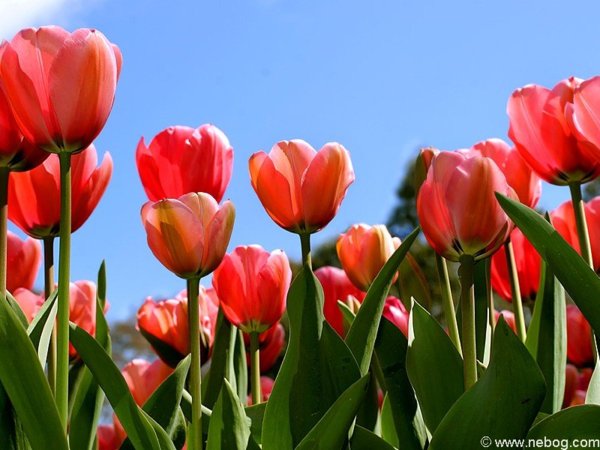